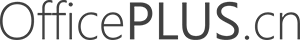 创意插画
年终总结模板
YEAR-END SUMMARY TEMPLATE
汇报人：OfficePLUS
01
工作基本概况
02
存在问题分析
03
问题改正措施
04
下步工作计划
01
工作基本概况
JOB DESCRIPTION
全年工作回顾
输入你的文字输入你的文字输入你的文字
输入你的文字
输入你的文字输入你的文字输入你的文字
输入你的文字
输入你的文字输入你的文字输入你的文字
输入你的文字
输入你的文字输入你的文字输入你的文字
输入你的文字
重要事件
输入你的文字输入你的文字输入你的文字
输入你的文字
输入你的文字输入你的文字输入你的文字
输入你的文字
重要事件
重要事件
重要事件
重要事件
重要事件
XX月XX日
XX月XX日
XX月XX日
XX月XX日
XX月XX日
XX月XX日
核心工作指标
财务管理
后勤保障
请输入你的内容，请输入你的内容，请输入你的内容，请输入你的内容，请输入你的内容，请输入你的内容。
请输入你的内容，请输入你的内容
请输入你的内容，请输入你的内容
请输入你的内容，请输入你的内容
项目计划
团队建设
请输入你的内容，请输入你的内容，请输入你的内容，请输入你的内容，请输入你的内容，请输入你的内容。
请输入你的内容，请输入你的内容
请输入你的内容，请输入你的内容
请输入你的内容，请输入你的内容
核心指标
关键业务汇报
团队建设
后勤保障
输入你的文字输入你的文字
输入你的文字输入你的文字
输入你的文字输入你的文字
输入你的文字输入你的文字
销售业绩
项目计划
输入你的文字输入你的文字
输入你的文字输入你的文字
输入你的文字输入你的文字
输入你的文字输入你的文字
财务管理
培训管理
输入你的文字输入你的文字
输入你的文字输入你的文字
输入你的文字输入你的文字
输入你的文字输入你的文字
亮点成果展示
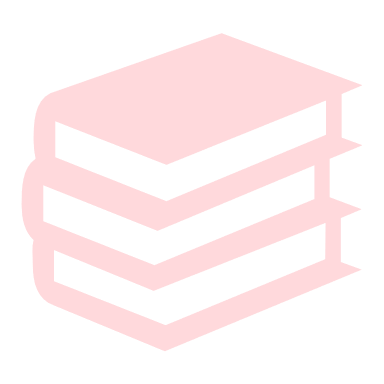 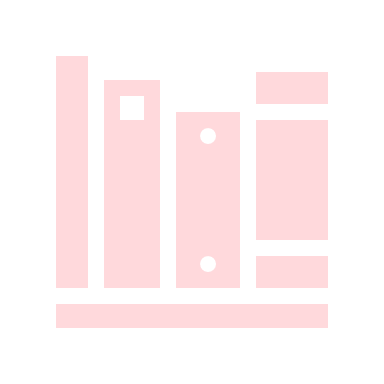 业务管理
项目计划
请输入你的文字，请输入你的文字，请输入你的文字，请输入你的文字。
请输入你的文字，请输入你的文字，请输入你的文字，请输入你的文字。
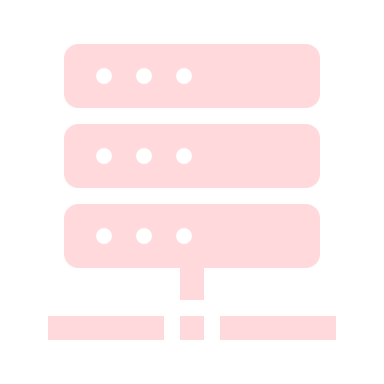 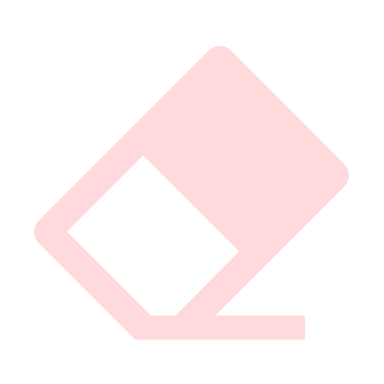 产品研发
公司形象
请输入你的文字，请输入你的文字，请输入你的文字，请输入你的文字。
请输入你的文字，请输入你的文字，请输入你的文字，请输入你的文字。
成功经验分享
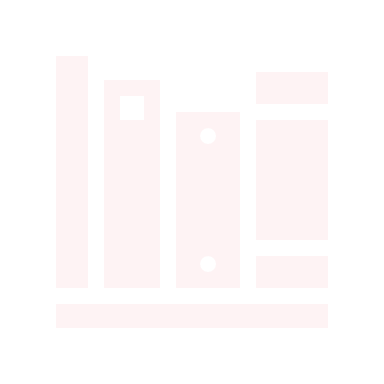 我的心得感悟
请输入你的内容，请输入你的内容，请输入你的内容，请输入你的内容，请输入你的内容请输入你的内容，请输入你的内容，请输入你的内容，请输入你的内容，请输入你的内容，请输入你的内容，请输入你的内容，请输入你的内容，请输入你的内容，请输入你的内容，请输入你的内容，请输入你的内容，请输入你的内容，请输入你的内容，请输入你的内容，请输入你的内容，请输入你的内容，请输入你的内容，请输入你的内容。
02
存在问题分析
EXISTING PROBLEM
各项数据详细对比
对比总结
请在这里输入你的图表结论，请在这里输入你的图表结论，请在这里输入你的图表结论，请在这里输入你的图表结论，请在这里输入你的图表结论，请在这里输入你的图表结论，请在这里输入你的图表结论。
市场数据反馈
团队建设方面
平均学历
业务能力
请输入你的内容，请输入你的内容，请输入你的内容，请输入你的内容，请输入你的内容，请输入你的内容
请输入你的内容，请输入你的内容，请输入你的内容，请输入你的内容，请输入你的内容，请输入你的内容
成员获奖
未来计划
请输入你的内容，请输入你的内容，请输入你的内容，请输入你的内容，请输入你的内容，请输入你的内容
请输入你的内容，请输入你的内容，请输入你的内容，请输入你的内容，请输入你的内容，请输入你的内容
履约管理方面
PART1 从未失约
示例一  #20XX年6.23日#
请输入你的内容，请输入你的内容，请输入你的内容，请输入你的内容，请输入你的内容，请输入你的内容，请输入你的内容，请输入你的内容，请输入你的内容，请输入你的内容，请输入你的内容，请输入你的内容，请输入你的内容，请输入你的内容，请输入你的内容，请输入你的内容，请输入你的内容，请输入你的内容，请输入你的内容，请输入你的内容，请输入你的内容。
商务管理方面
客户满意度
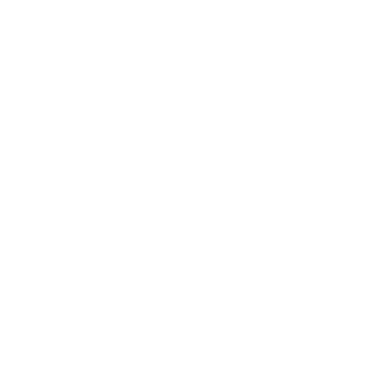 请输入你的内容，请输入你的内容，请输入你的内容，请输入你的内容，请输入你的内容
请输入你的内容，请输入你的内容，请输入你的内容，请输入你的内容，请输入你的内容
产品售卖
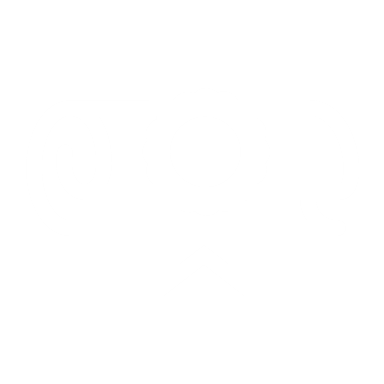 请输入你的内容，请输入你的内容，请输入你的内容，请输入你的内容，请输入你的内容
请输入你的内容，请输入你的内容，请输入你的内容，请输入你的内容，请输入你的内容
下一季度计划
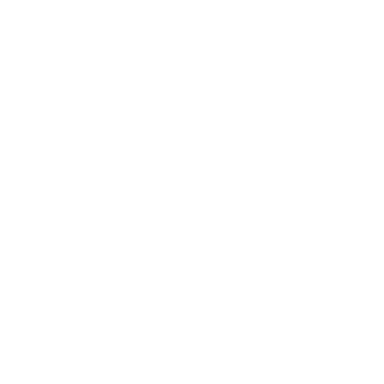 请输入你的内容，请输入你的内容，请输入你的内容，请输入你的内容，请输入你的内容
请输入你的内容，请输入你的内容，请输入你的内容，请输入你的内容，请输入你的内容
03
问题改正措施
THE SOLUTION
经验复盘
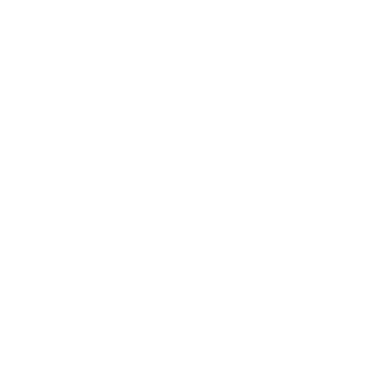 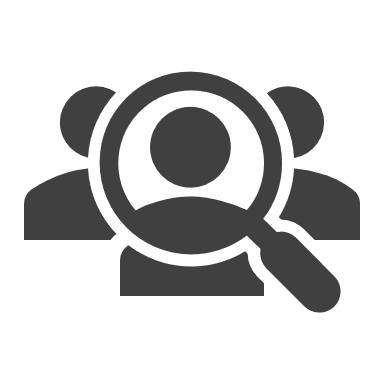 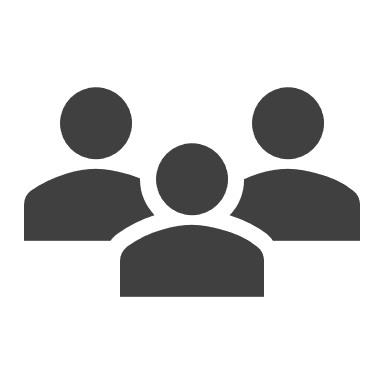 员工
客户
公司
请输入你的内容，请输入你的内容，请输入你的内容，请输入你的内容，请输入你的内容输入你的内容，输入你的内容
请输入你的内容，请输入你的内容，请输入你的内容，请输入你的内容，请输入你的内容输入你的内容，输入你的内容
请输入你的内容，请输入你的内容，请输入你的内容，请输入你的内容，请输入你的内容输入你的内容，输入你的内容
经验复盘
上游存在机会
下游也有需求
文字
文字
文字
文字
文字
文字
文字
文字
请输入文字
请输入文字
请输入文字
请输入文字
请输入文字
请输入文字
请输入文字
请输入文字
请输入文字
请输入文字
请输入文字
请输入文字
请输入文字
请输入文字
请输入文字
请输入文字
团队建设提升方案
项目管理
个人素质拓展
01
02
请输入你的内容，请输入你的内容，请输入你的内容，请输入你的内容
请输入你的内容，请输入你的内容，请输入你的内容，请输入你的内容
资金调拨
业务渠道扩展
04
03
请输入你的内容，请输入你的内容，请输入你的内容，请输入你的内容
请输入你的内容，请输入你的内容，请输入你的内容，请输入你的内容
履约管理提升方案
2
1
强化项目管理
抓好市场开发
请输入你的内容，请输入你的内容，请输入你的内容，请输入你的内容，请输入你的内容，请输入你的内容。
请输入你的内容，请输入你的内容，请输入你的内容，请输入你的内容，请输入你的内容，请输入你的内容。
4
3
精细化制度管理
人才培养计划
请输入你的内容，请输入你的内容，请输入你的内容，请输入你的内容，请输入你的内容，请输入你的内容。
请输入你的内容，请输入你的内容，请输入你的内容，请输入你的内容，请输入你的内容，请输入你的内容。
商务管理提升方案
未来一年
加快公司建设
线上线下联合
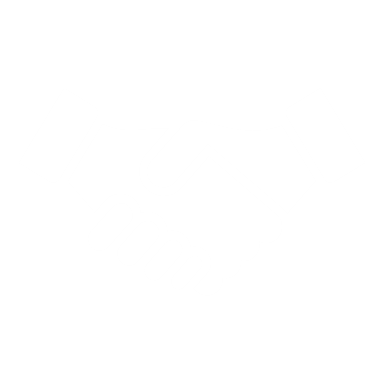 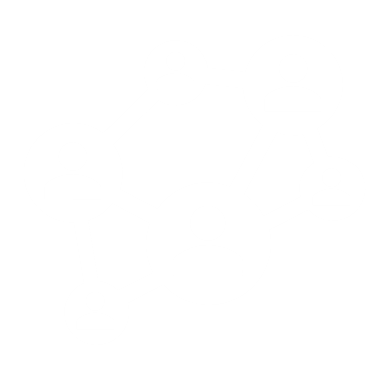 增加活动预算
加快公司建设
线上线下联合
请在这里输入你的内容，请在这里输入你的内容，
请在这里输入你的内容，
请在这里输入你的内容，
请输入你的内容，请输入你的内容，请输入你的内容，请输入你的内容
请在这里输入你的内容，请在这里输入你的内容，
请在这里输入你的内容，
请在这里输入你的内容,请在这里输入你的内容，
请在这里输入你的内容。
请在这里输入你的内容，请在这里输入你的内容，
请在这里输入你的内容，
请在这里输入你的内容,请在这里输入你的内容，
请在这里输入你的内容。
请在这里输入你的内容，请在这里输入你的内容，
请在这里输入你的内容，
请在这里输入你的内容,请在这里输入你的内容，
请在这里输入你的内容。
04
下步工作计划
FUTURE EXPECTATIONS
市场前景分析
行业分析
销售策略
01
04
请输入你的正文内容，请输入你的正文内容。
请输入你的正文内容，请输入你的正文内容。
05
经济因素
02
市场分析
请输入你的正文内容，请输入你的正文内容。
请输入你的正文内容，请输入你的正文内容。
03
竞品分析
06
盈利空间
请输入你的正文内容，请输入你的正文内容。
请输入你的正文内容，请输入你的正文内容。
明年工作目标
公司业绩目标
获得两次及以上荣誉奖
请输入你的内容，请输入你的内容，请输入你的内容，请输入你的内容，请输入你的内容，请输入你的内容。请输入你的内容，请输入你的内容，请输入你的内容。
XXX荣誉奖
XXX荣誉奖
第X小组
第X小组
部门发展计划
请输入你的内容，请输入你的内容，请输入你的内容，请输入你的内容，请输入你的内容，请输入你的内容。请输入你的内容，请输入你的内容，请输入你的内容。
明年工作规划
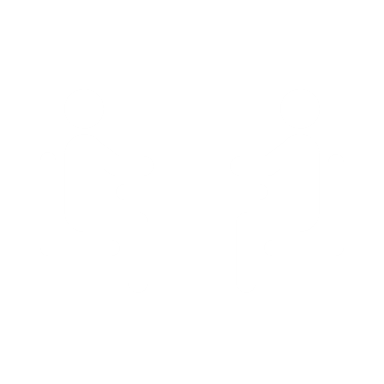 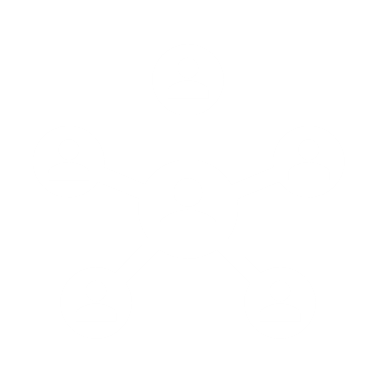 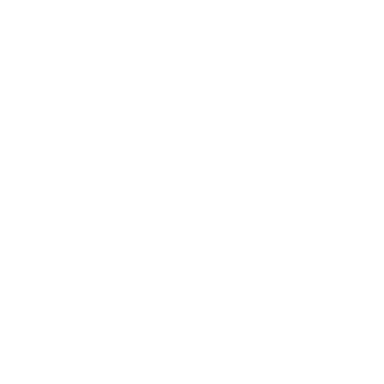 公司自身
公司客户
竞争对手
COMPANY ITSELF
COMPANY'S CUSTOMERS
COMPETITORS
请在这里输入你的核心内容，请在这里输入你的核心内容，请在这里输入你的核心内容，请在这里输入你的核心内容，请在这里输入你的核心内容，请在这里输入你的核心内容，请在这里输入你的核心内容。
请在这里输入你的核心内容，请在这里输入你的核心内容，请在这里输入你的核心内容，请在这里输入你的核心内容，请在这里输入你的核心内容，请在这里输入你的核心内容，请在这里输入你的核心内容。
请在这里输入你的核心内容，请在这里输入你的核心内容，请在这里输入你的核心内容，请在这里输入你的核心内容，请在这里输入你的核心内容，请在这里输入你的核心内容，请在这里输入你的核心内容。
项目团队架构
张三 小组长
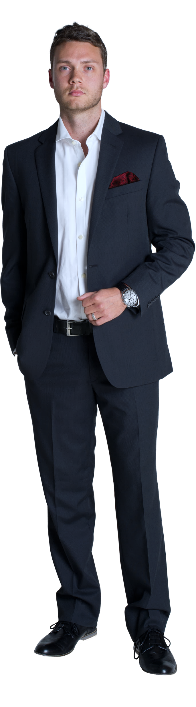 输入您的内容
输入您的内容
李四 财务总监
王五 人力总监
赵六 市场总监
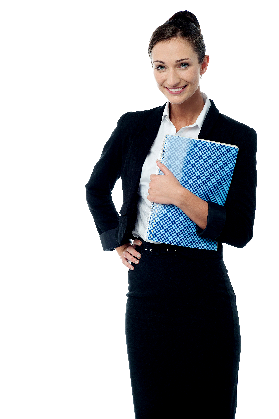 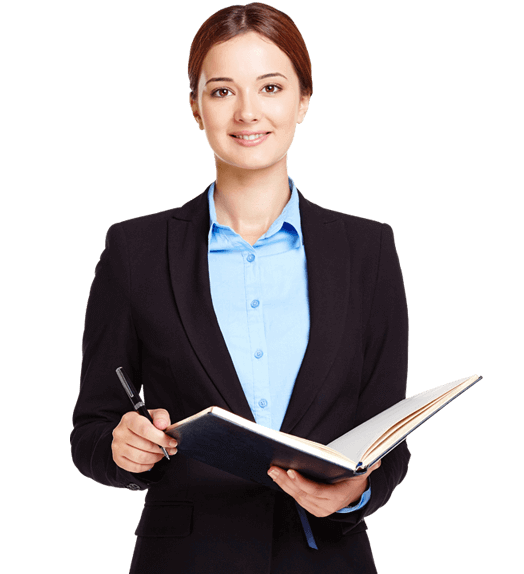 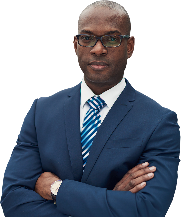 输入您的内容
输入您的内容
输入您的内容
输入您的内容
输入您的内容
输入您的内容
程八 财务专员
黄九 人力专员
刘十 市场专员
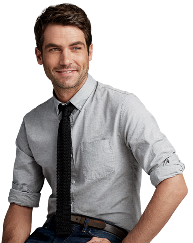 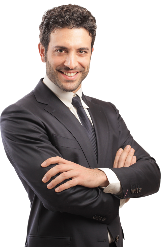 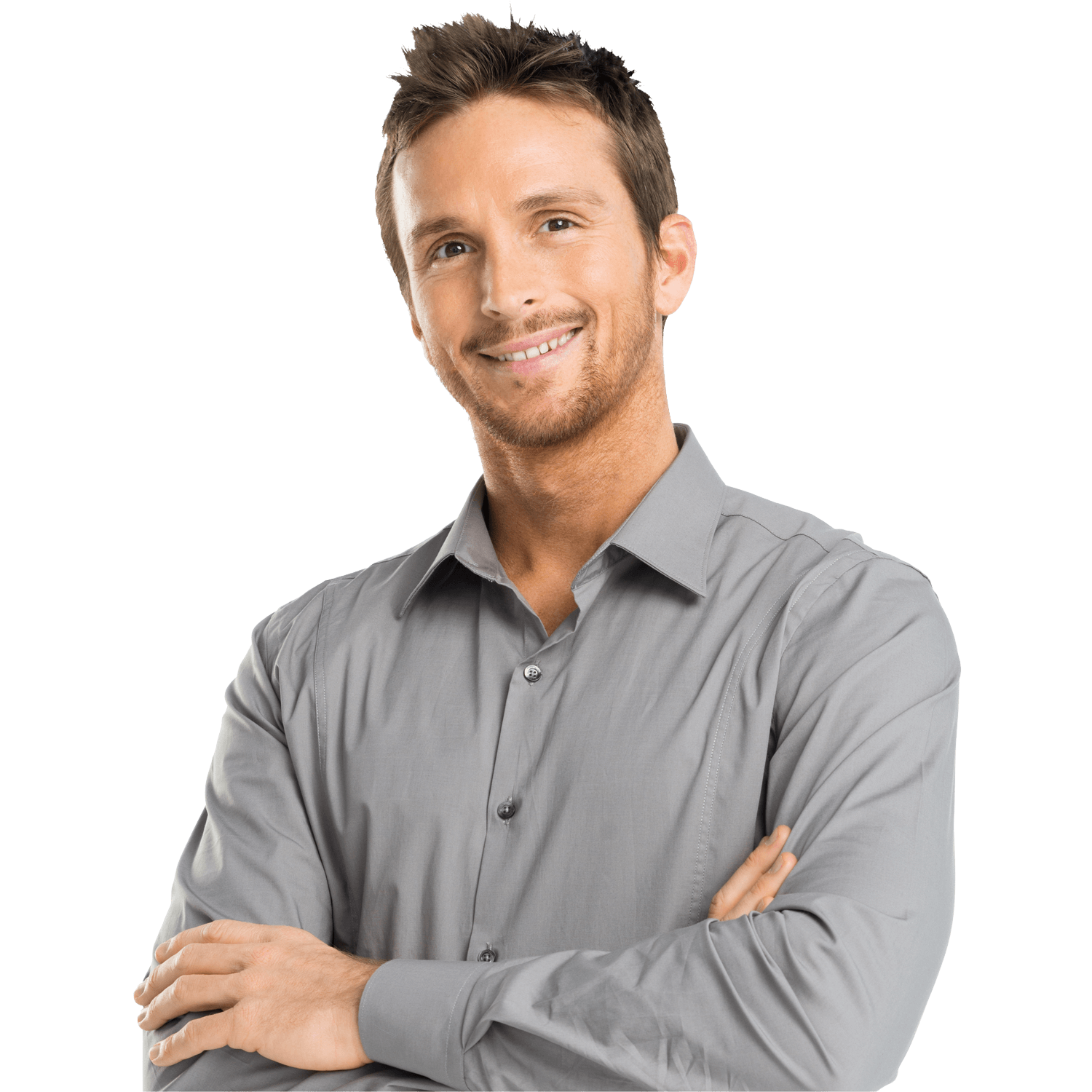 输入您的内容
输入您的内容
输入您的内容
输入您的内容
输入您的内容
输入您的内容
项目时间进度规划
项目前期
项目中期
项目后期
项目验收
项目交付
准备期
输入你的内容
输入你的内容
输入你的内容
输入你的内容
输入你的内容
输入你的内容
输入你的内容
输入你的内容
输入你的内容
输入你的内容
输入你的内容
输入你的内容
输入你的内容
输入你的内容
输入你的内容
输入你的内容
输入你的内容
输入你的内容
输入你的内容
输入你的内容
输入你的内容
输入你的内容
输入你的内容
输入你的内容
输入你的内容
输入你的内容
输入你的内容
输入你的内容
输入你的内容
输入你的内容
XX-XX
XX-XX
XX-XX
XX-XX
XX-XX
XX-XX
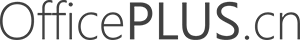 THANK YOU
感谢您的观看
THANK YOU FOR WATCHING
汇报人：OfficePLUS
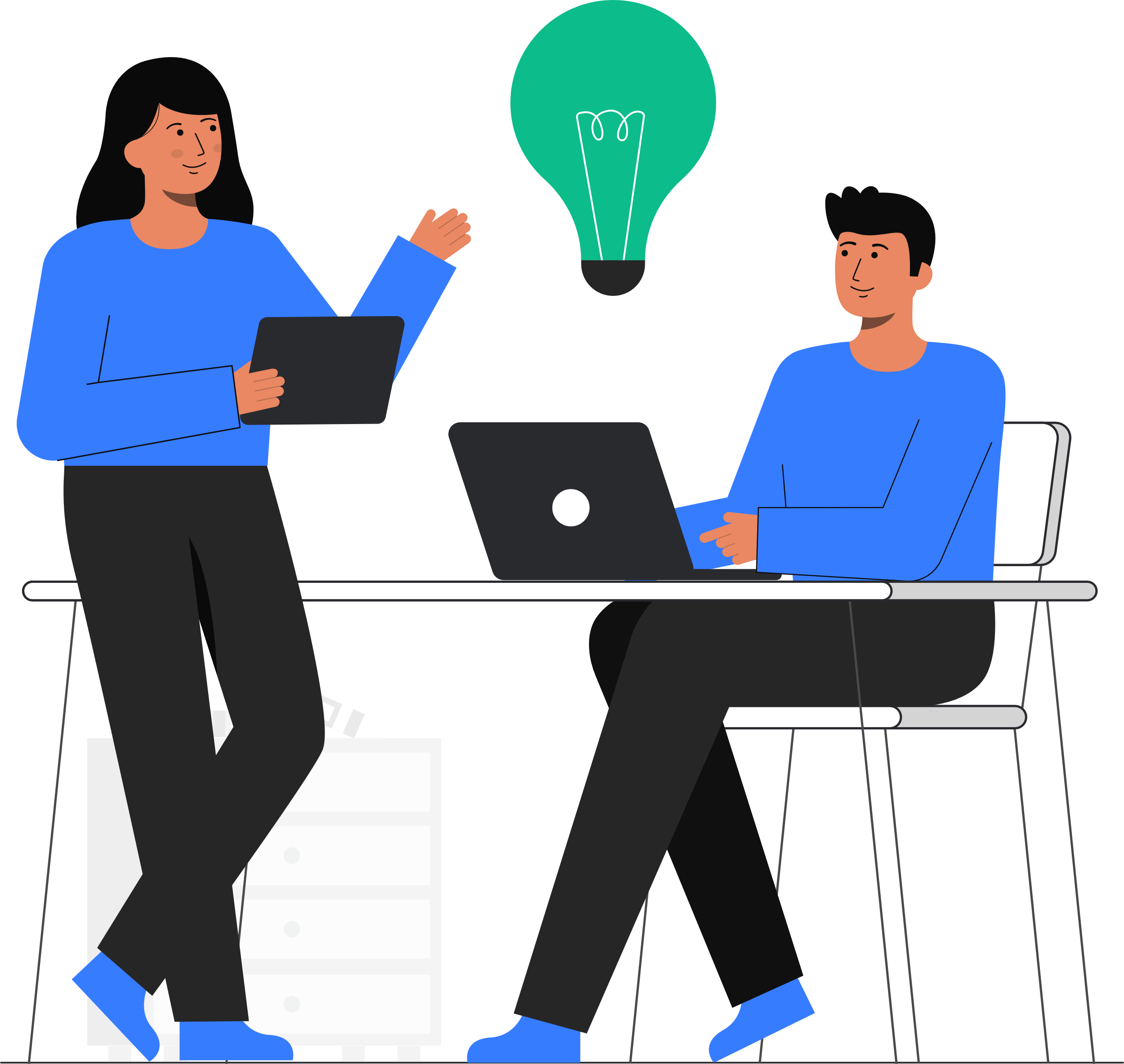 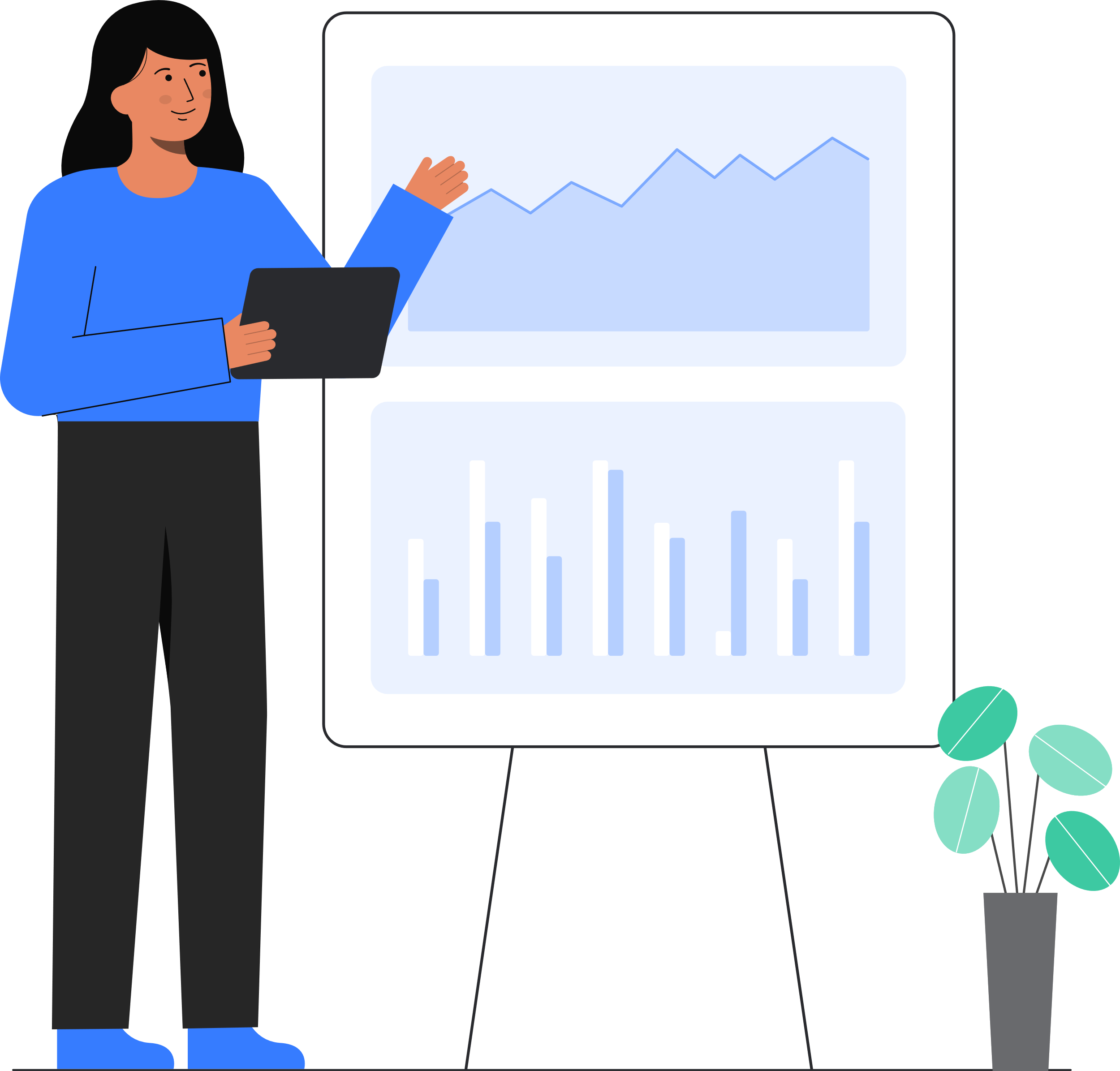 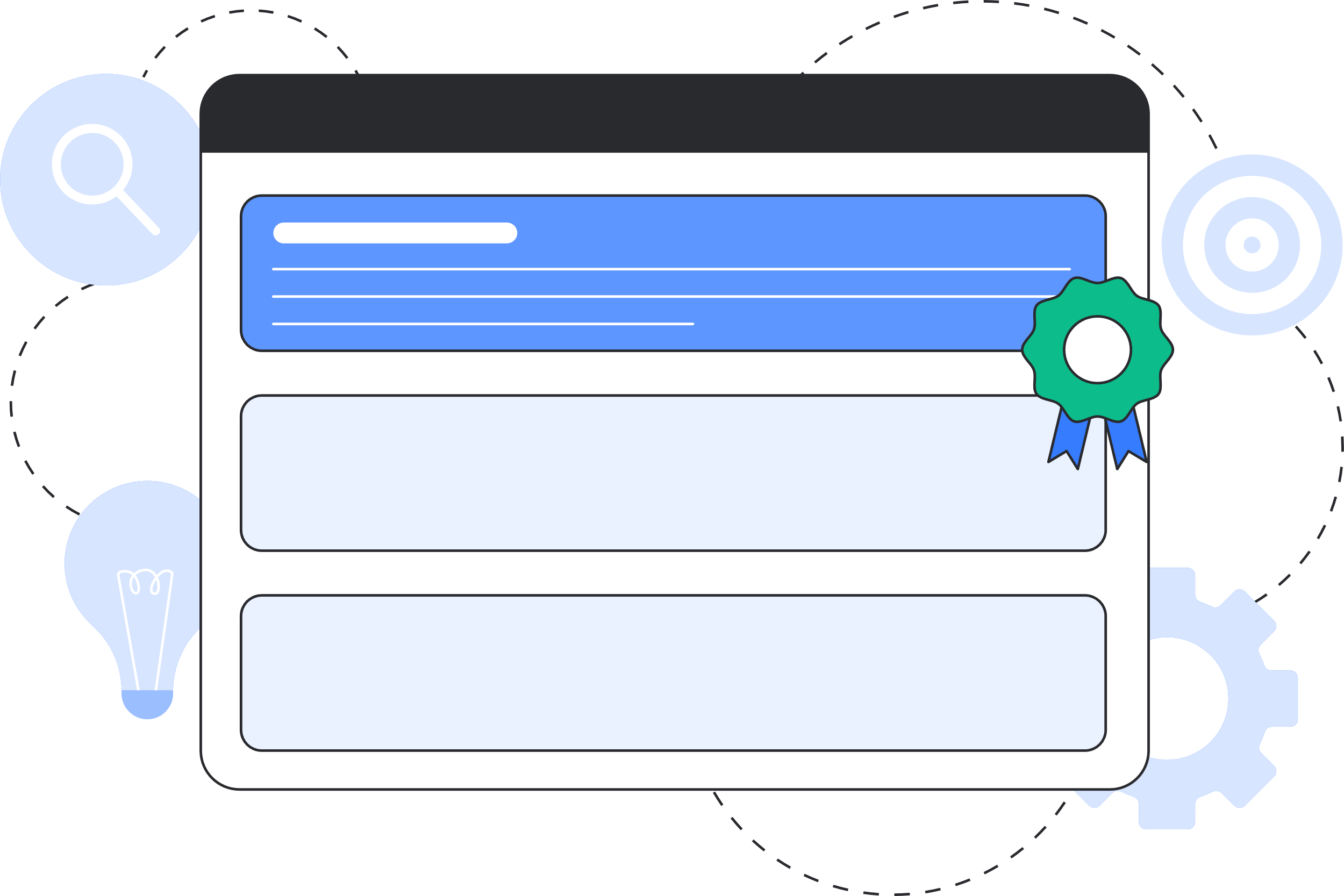 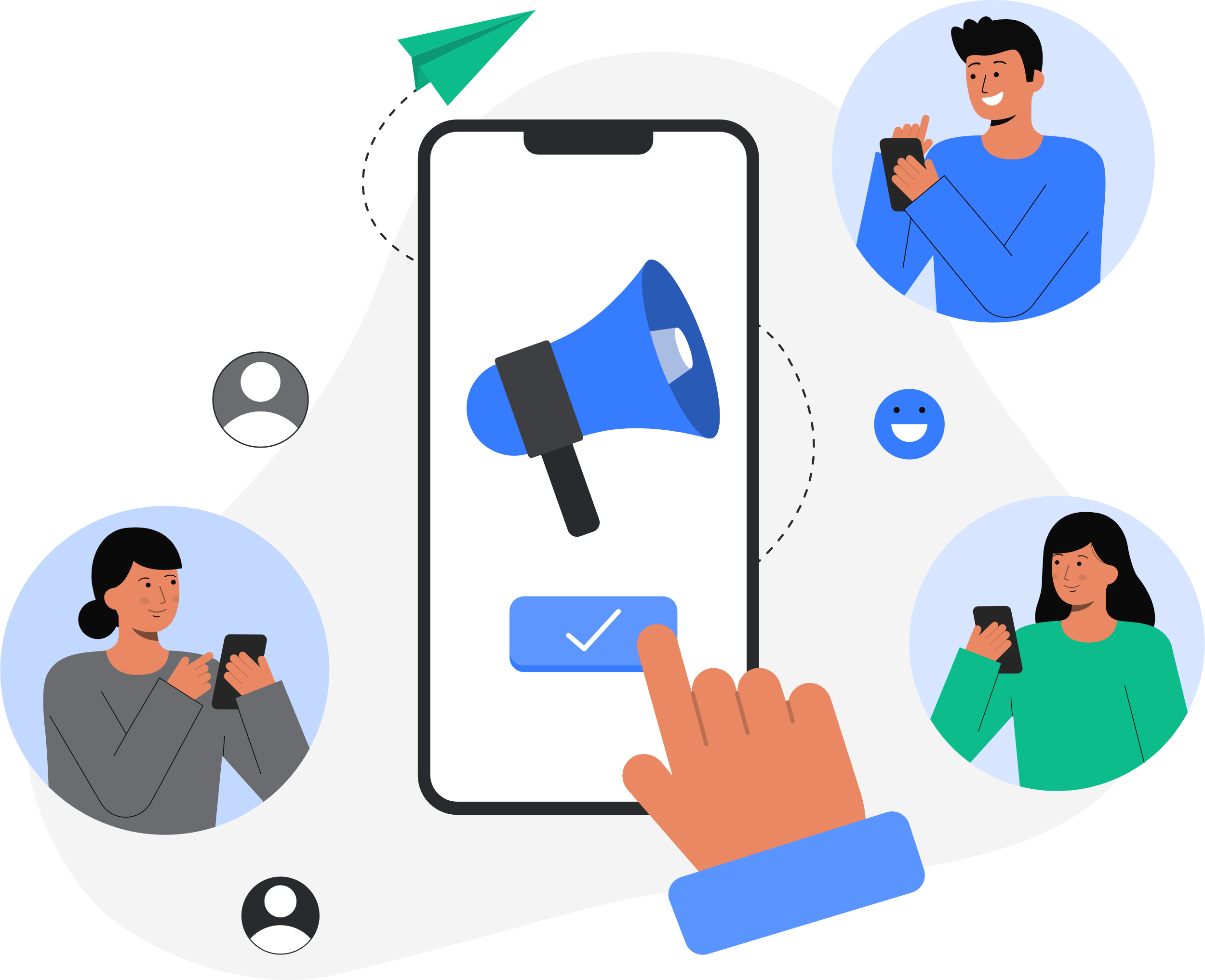 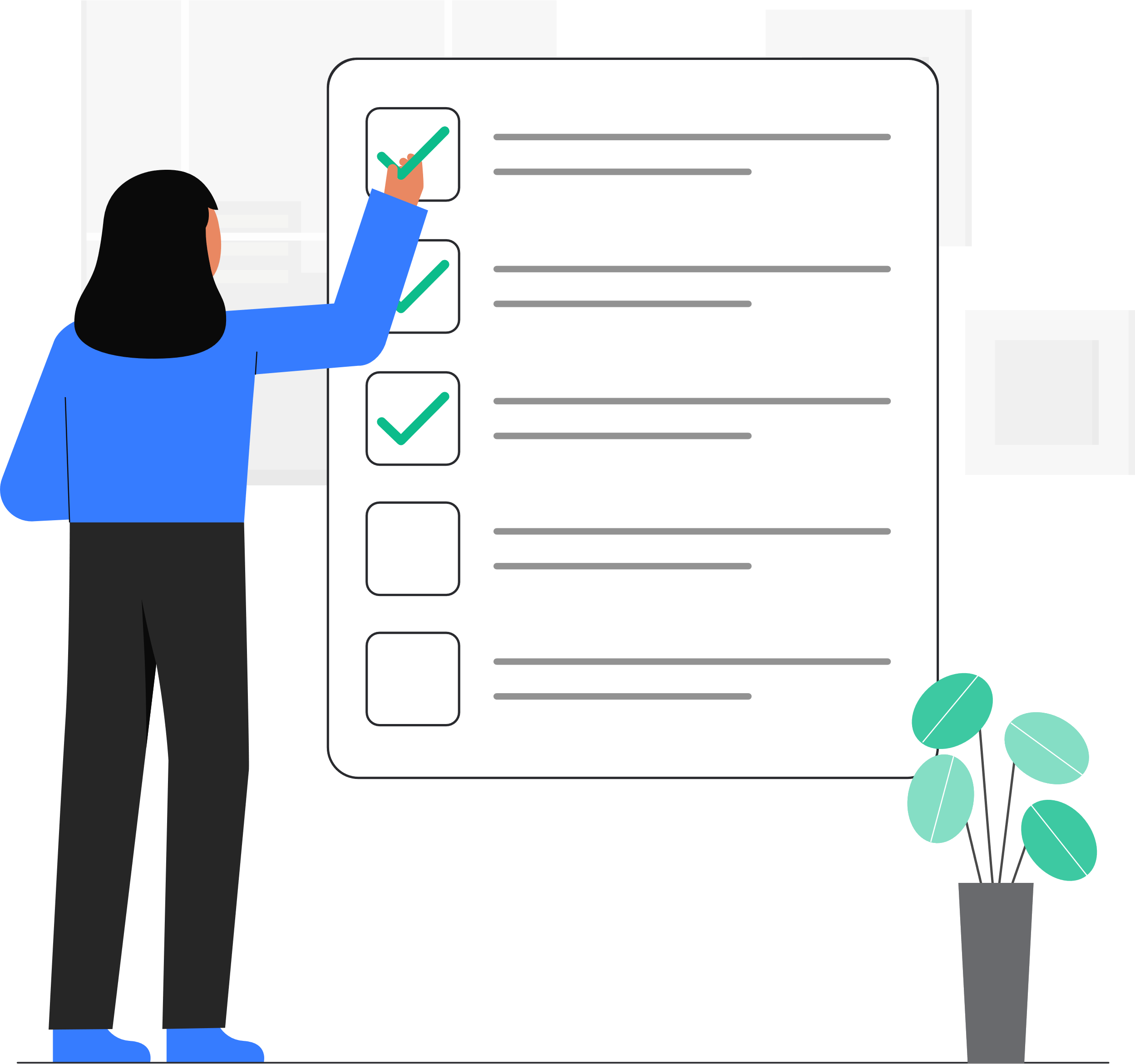 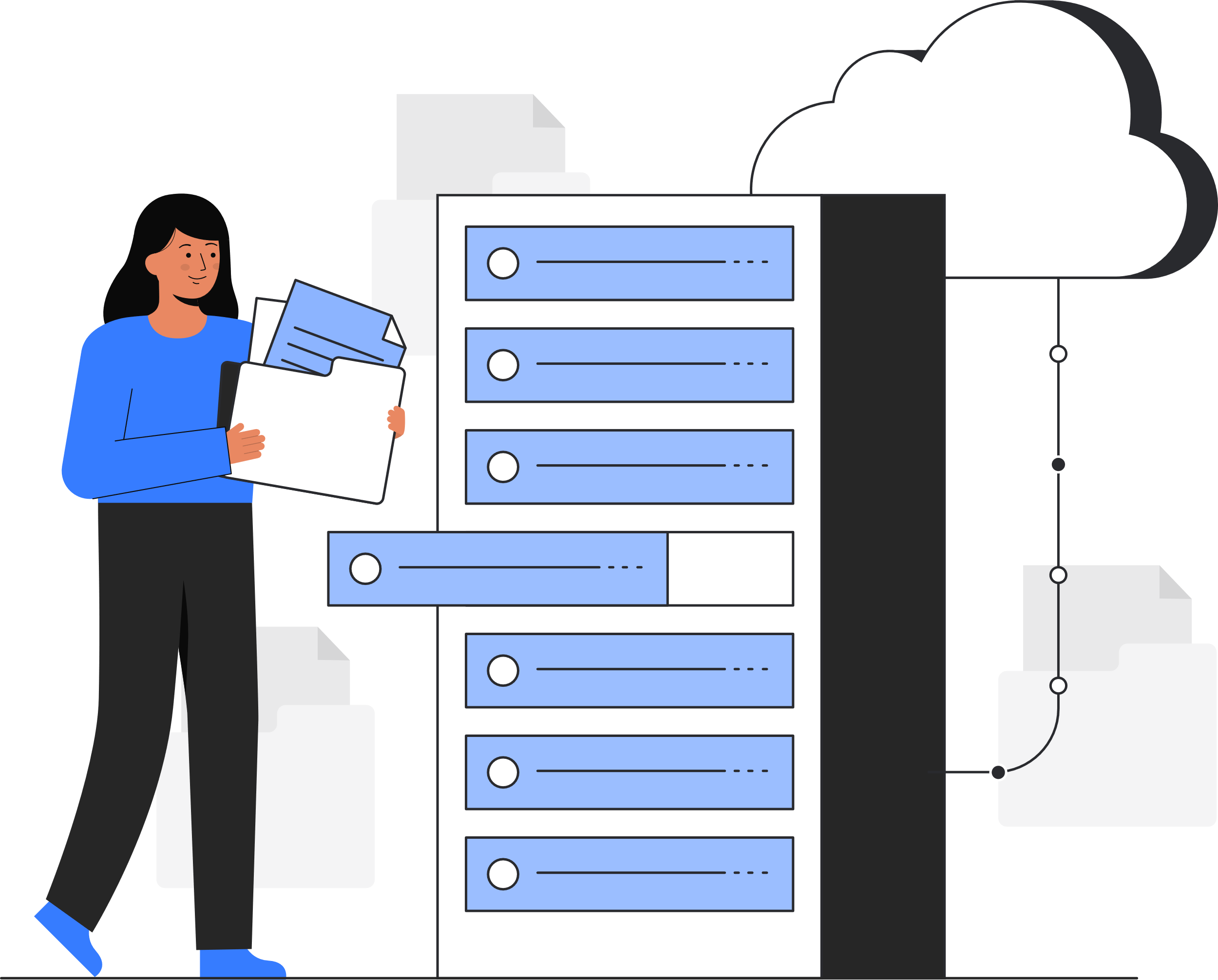 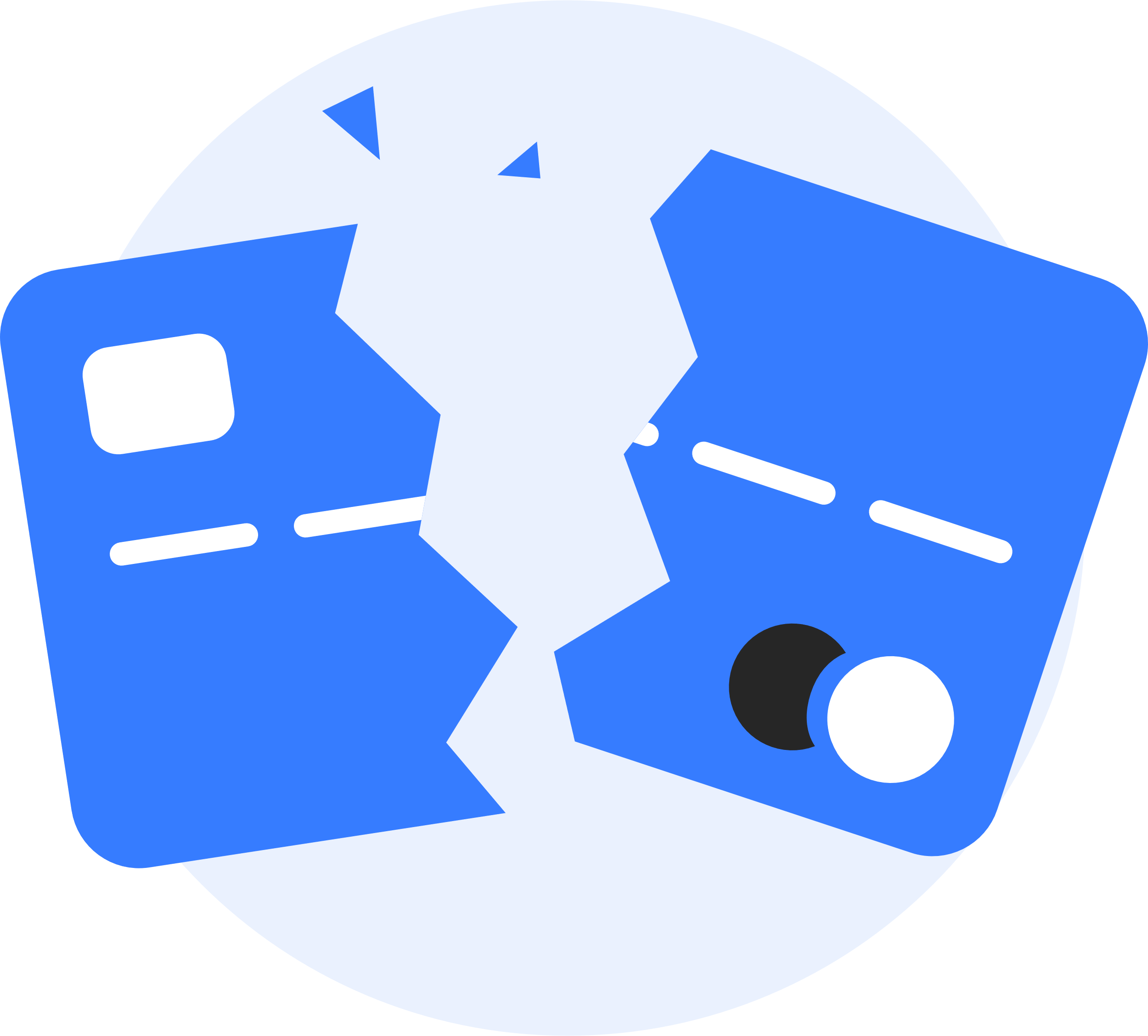 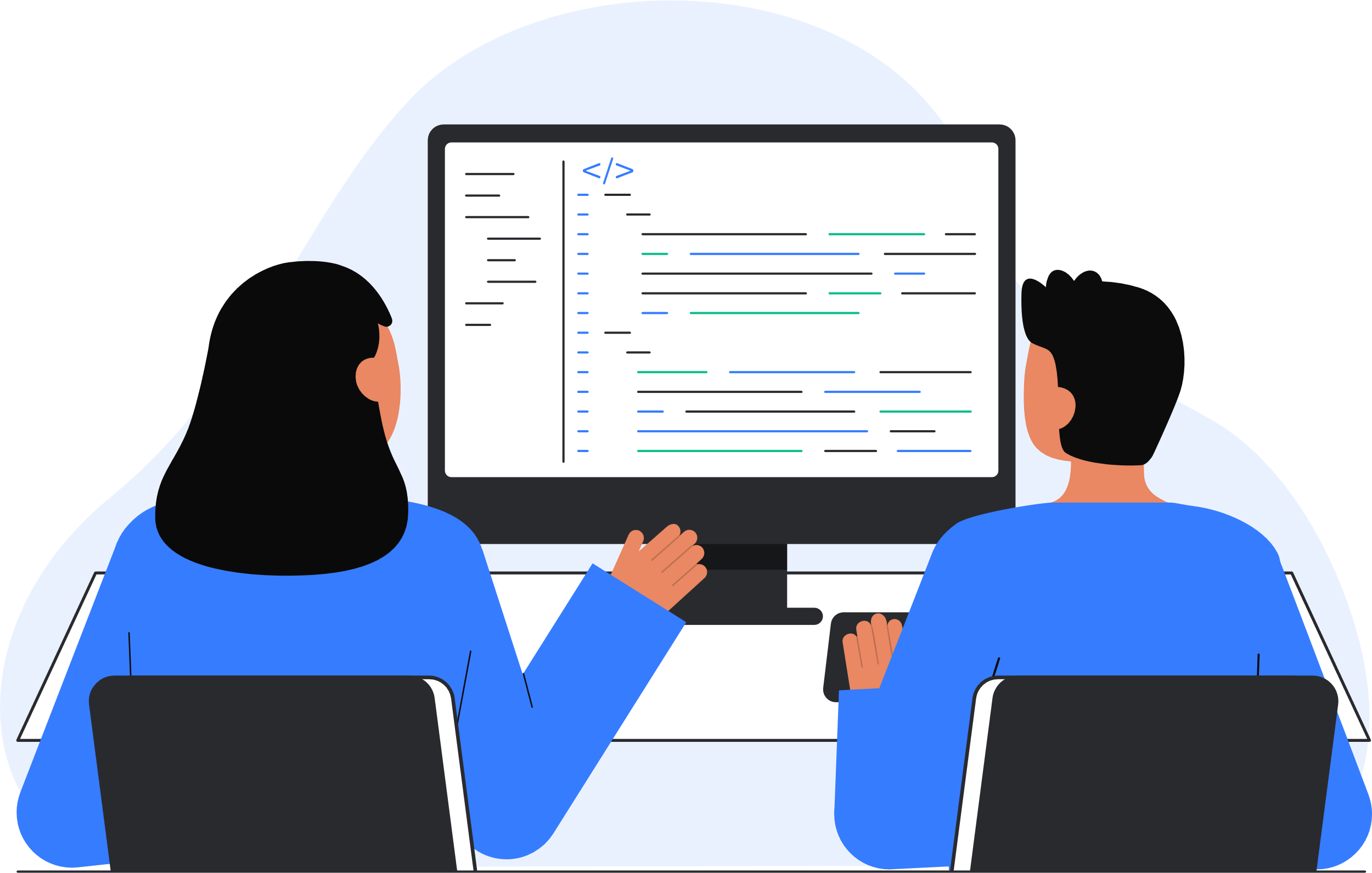 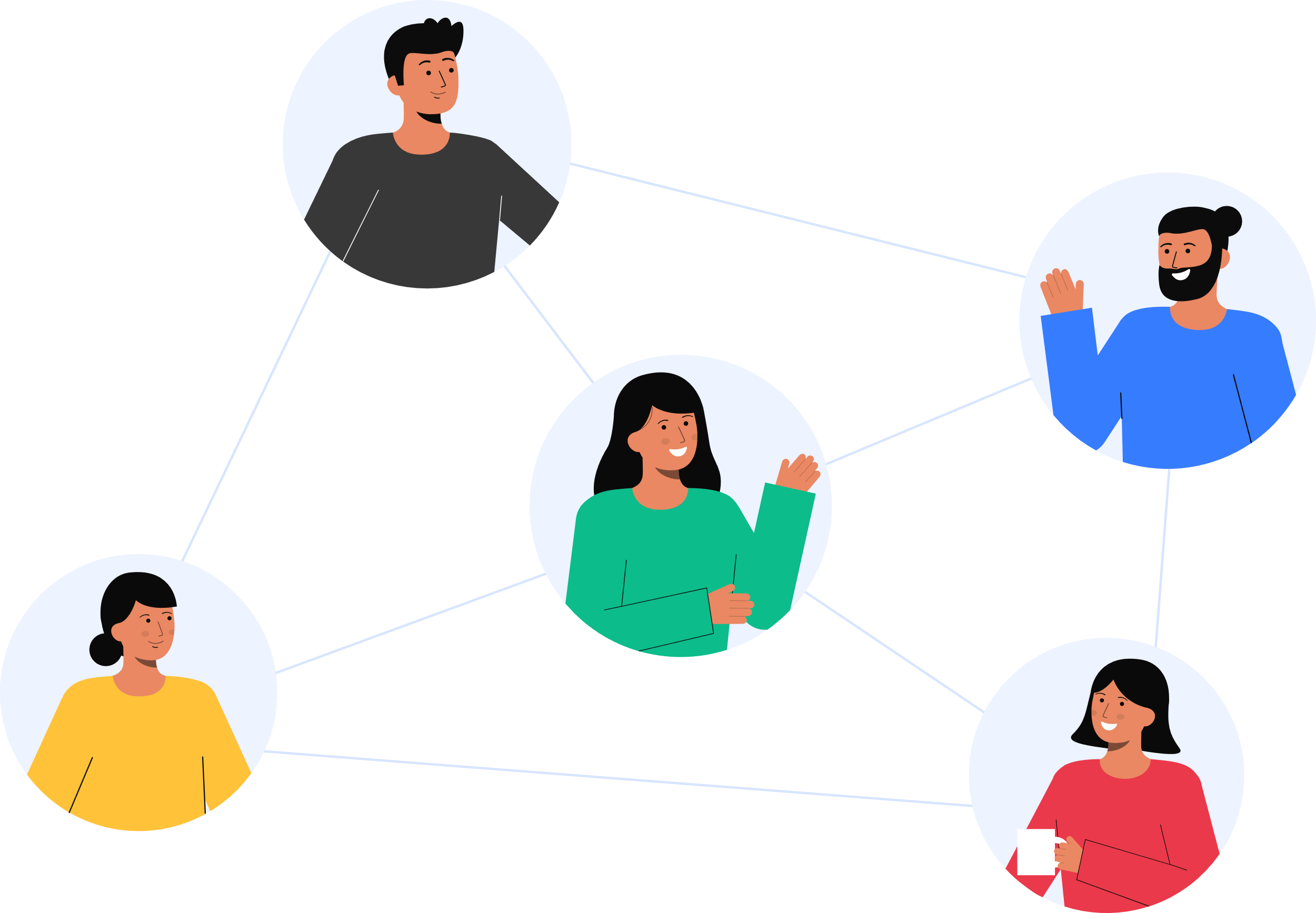 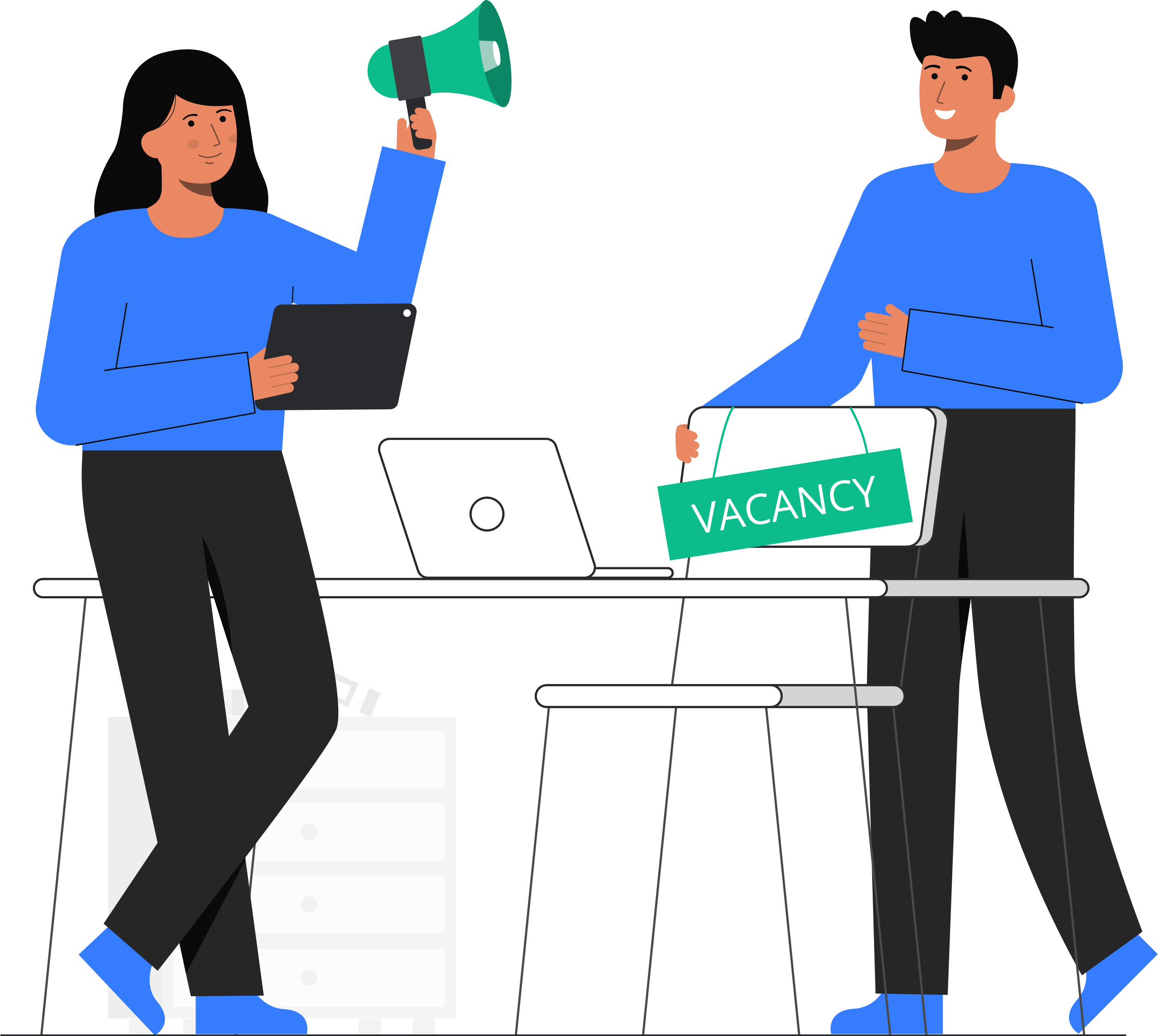 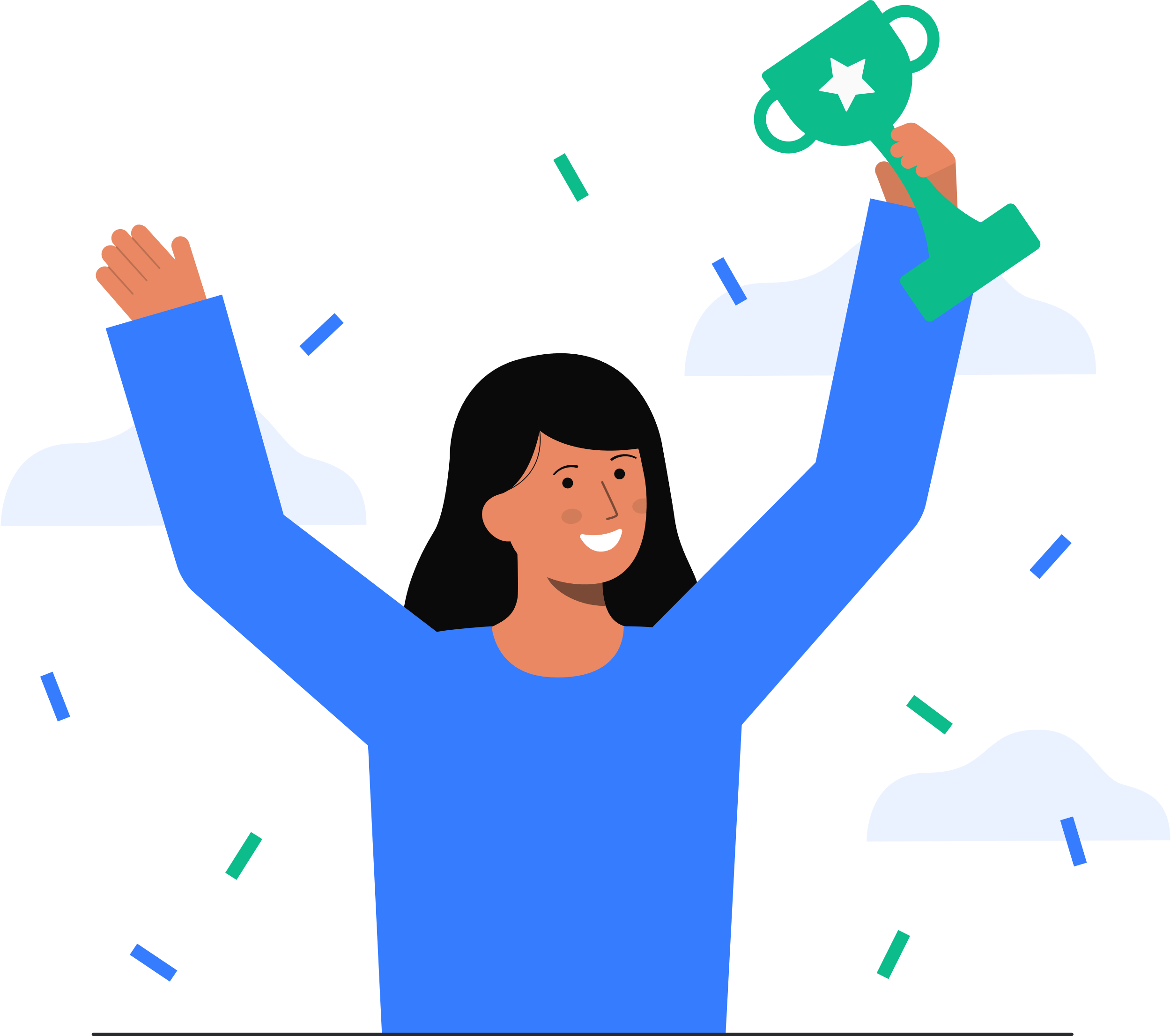 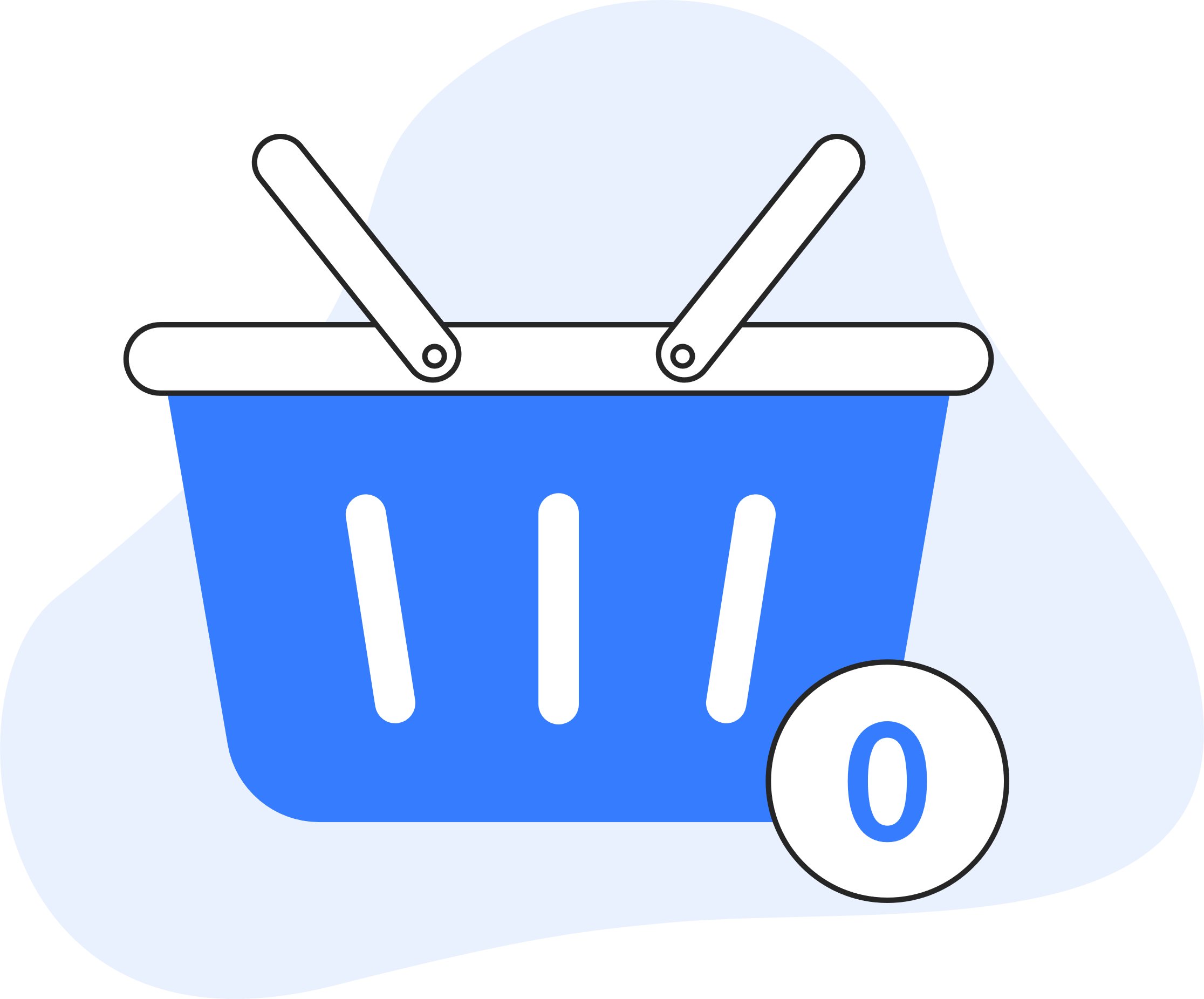 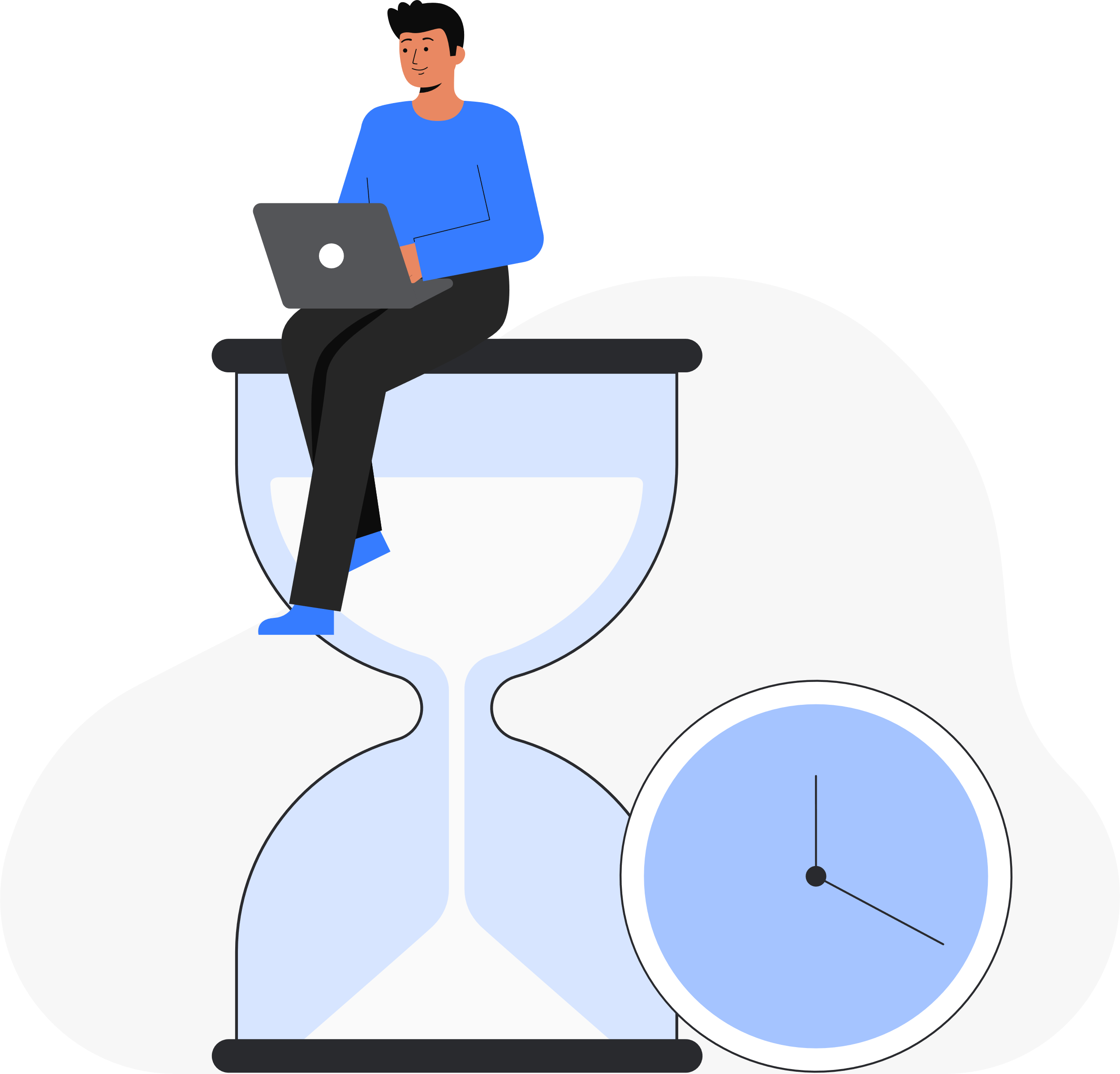 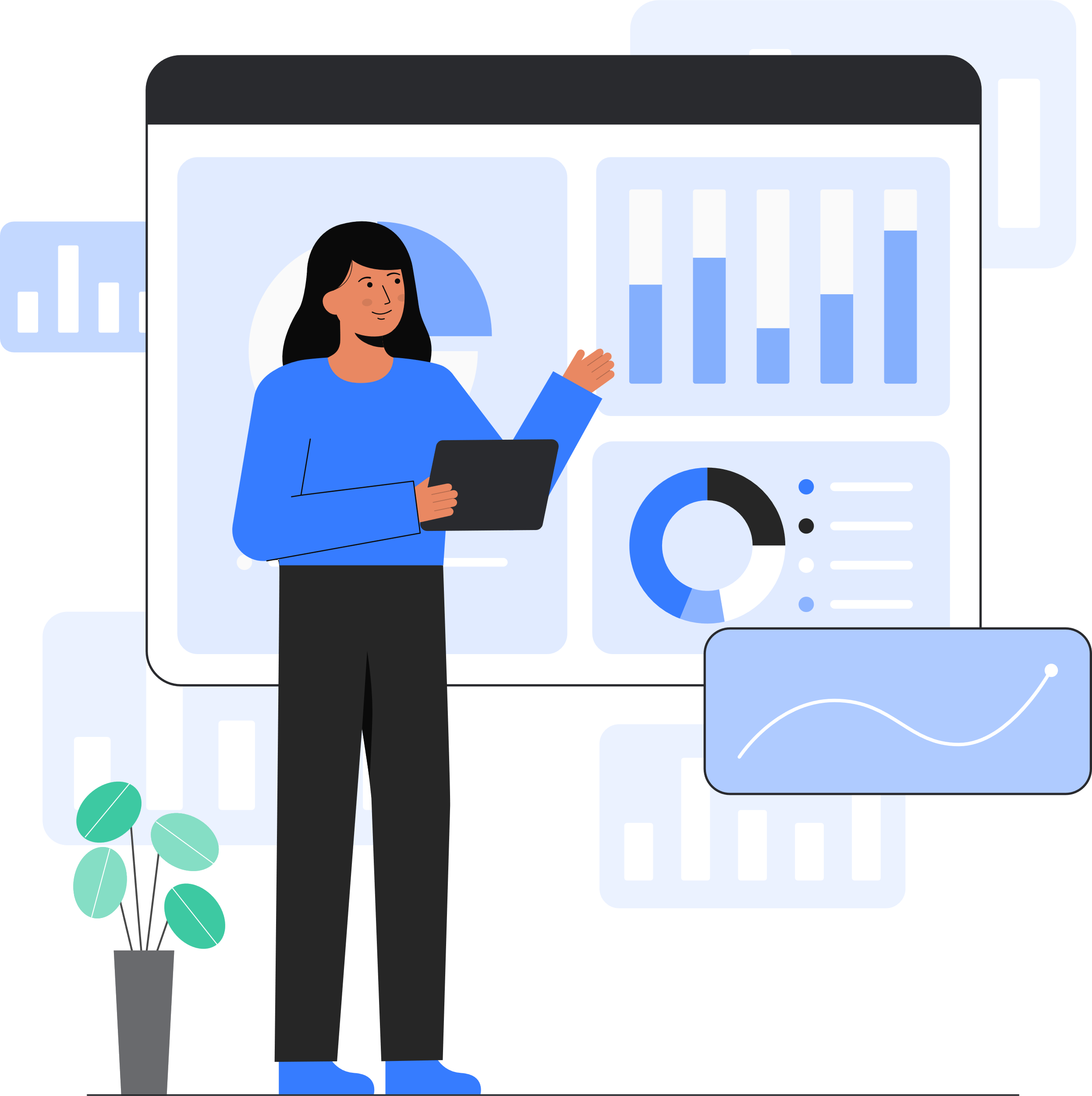 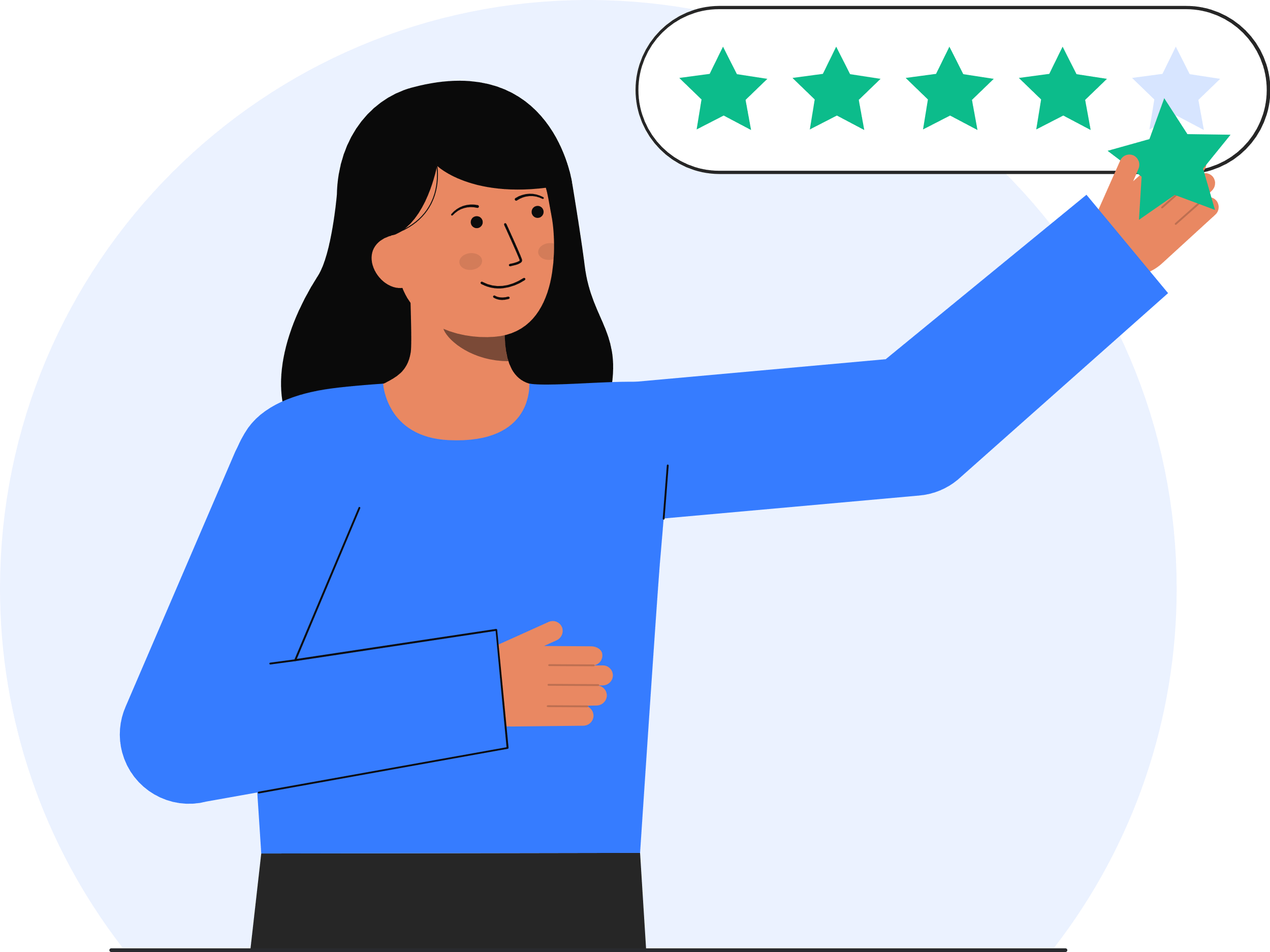 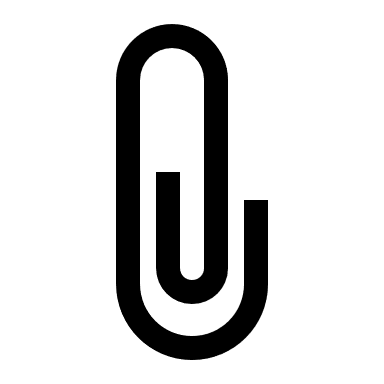 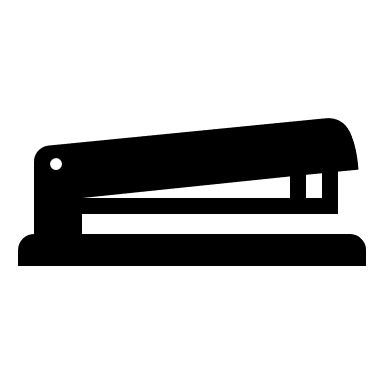 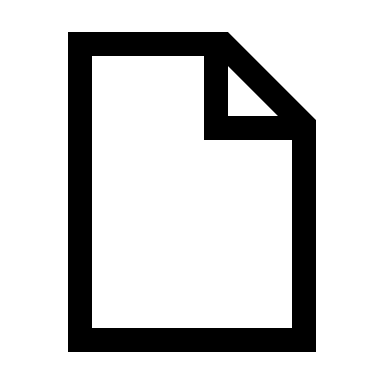 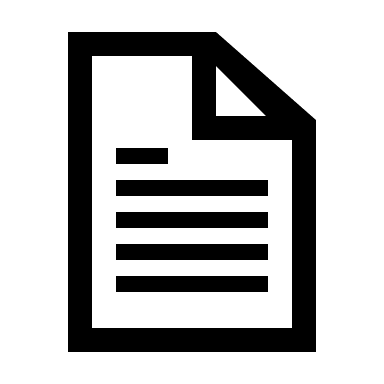 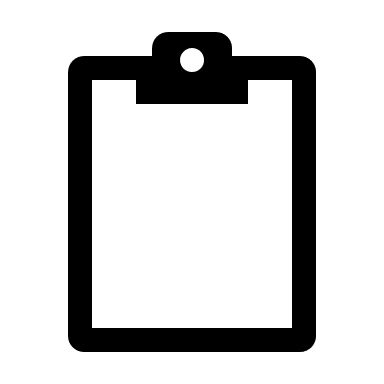 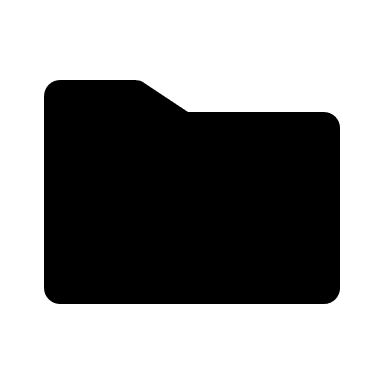 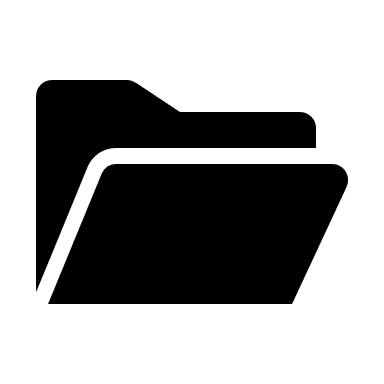 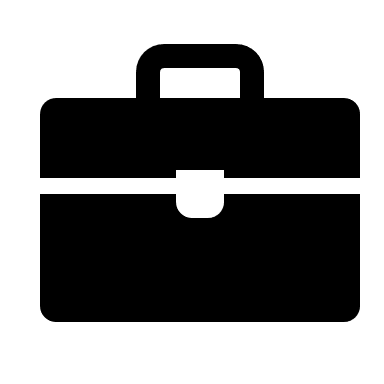 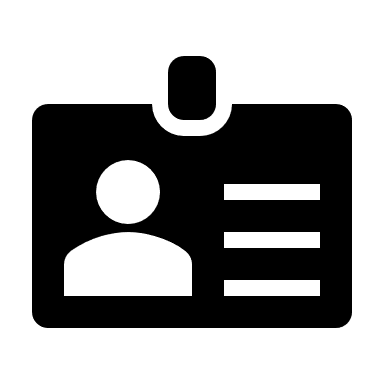 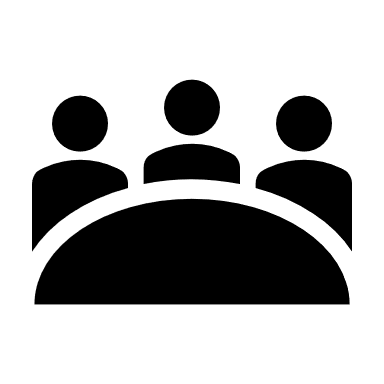 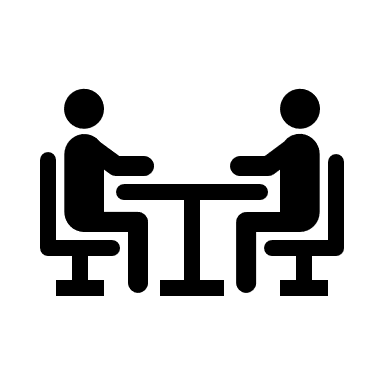 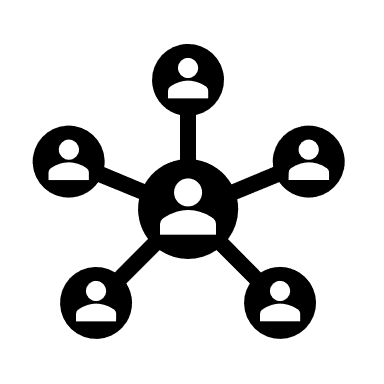 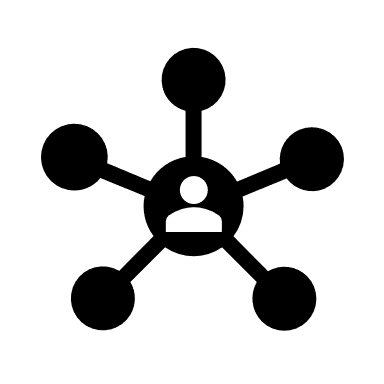 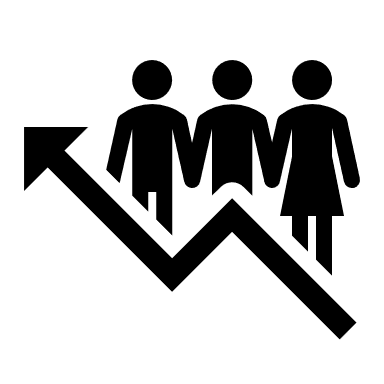 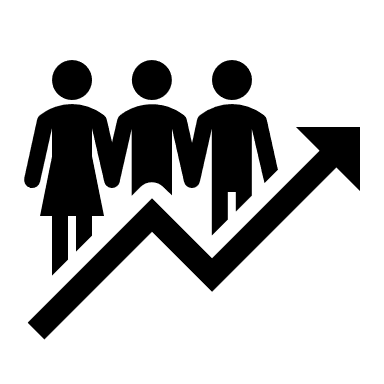 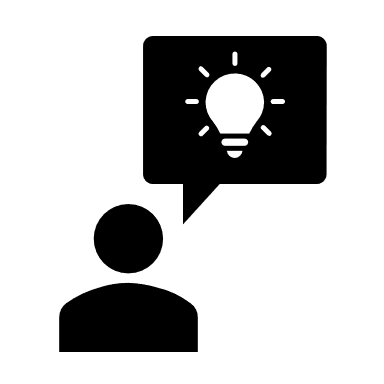 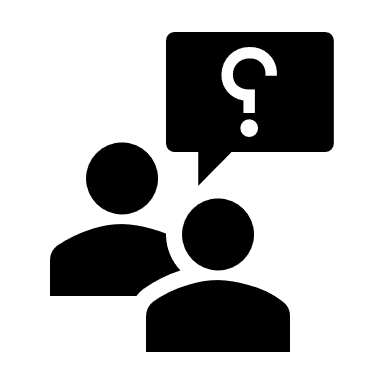 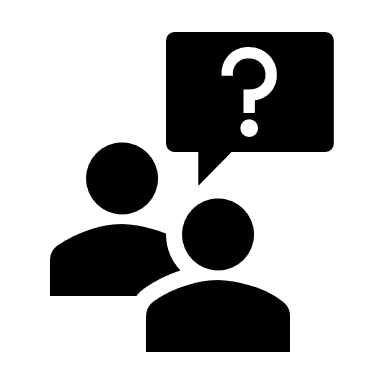 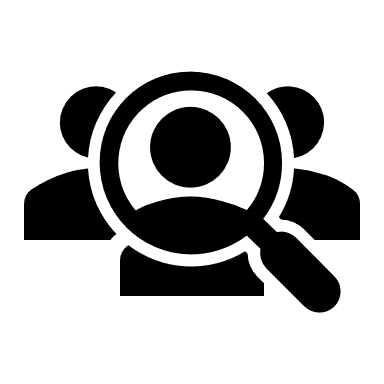 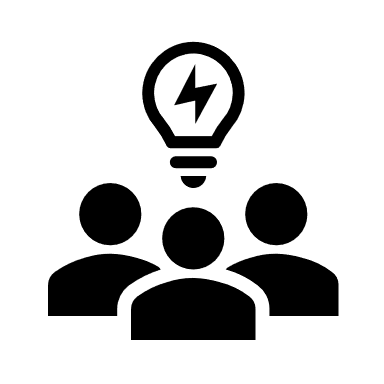 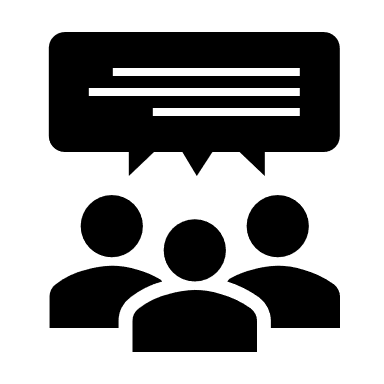 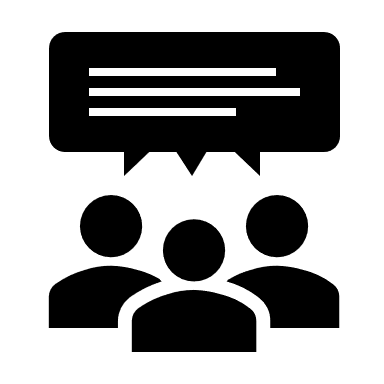 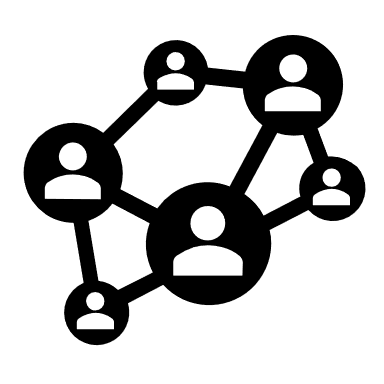 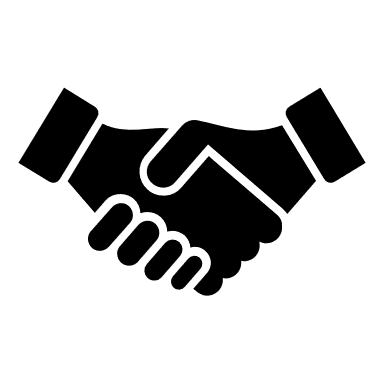 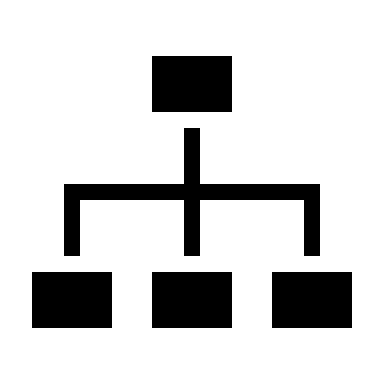 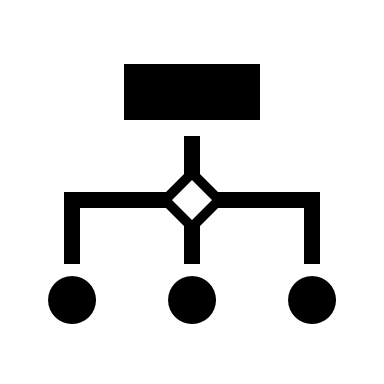 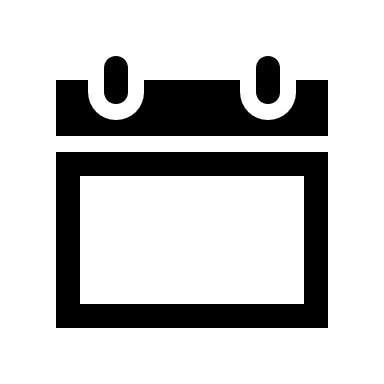 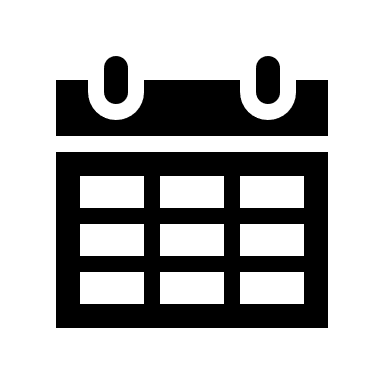 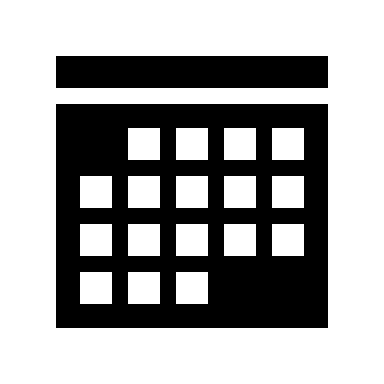 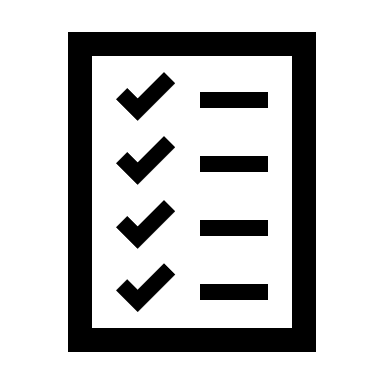 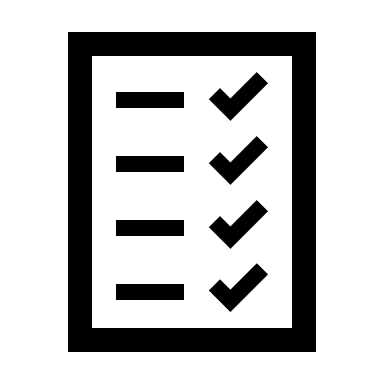 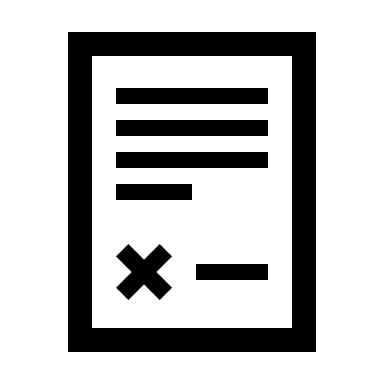 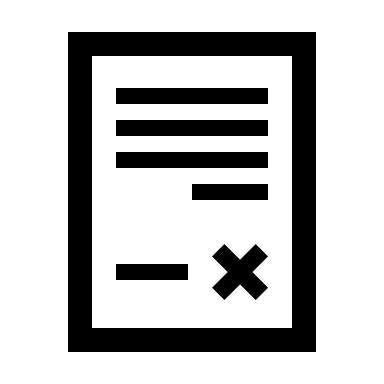 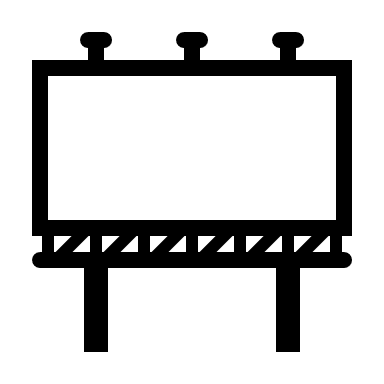 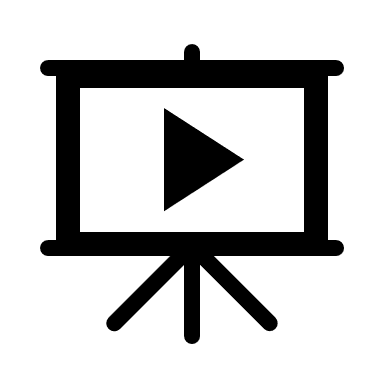 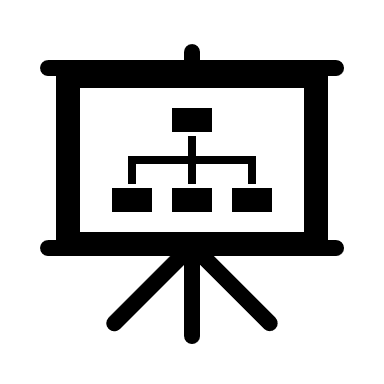 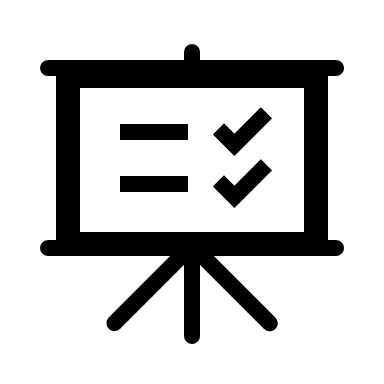 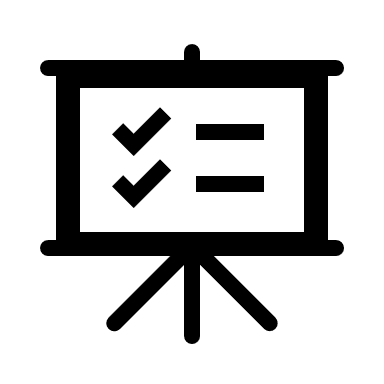 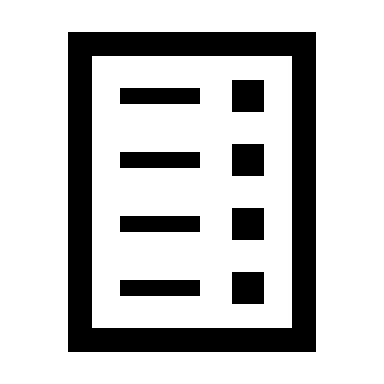 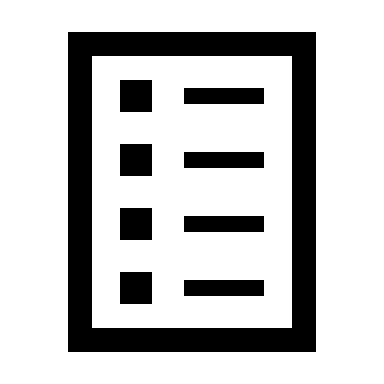 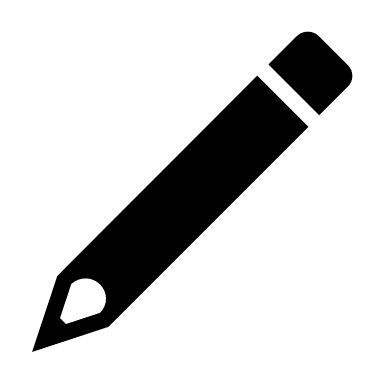 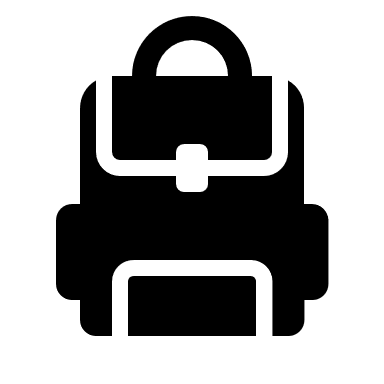 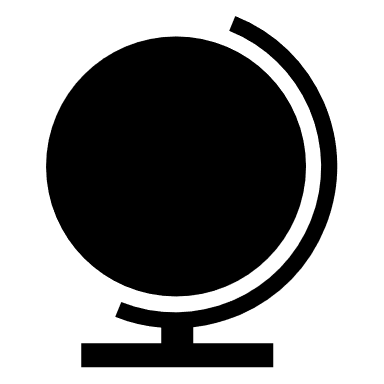 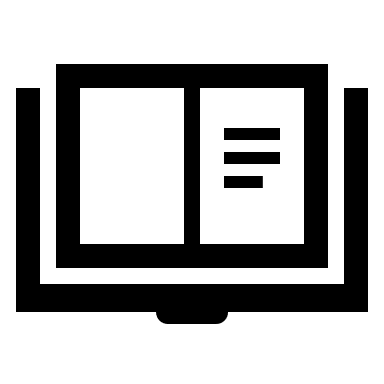 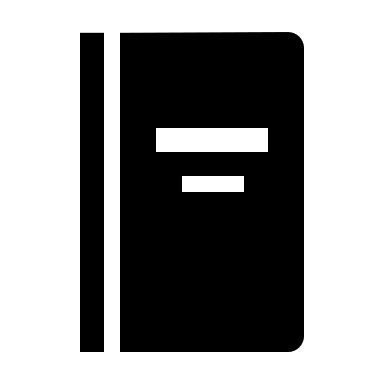 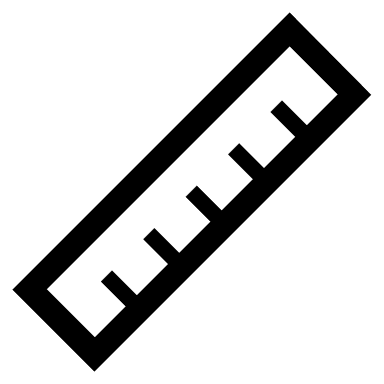 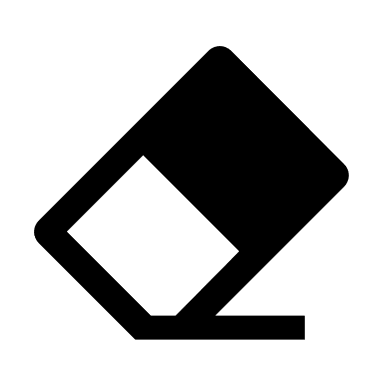 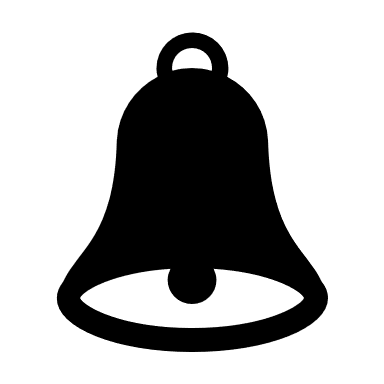 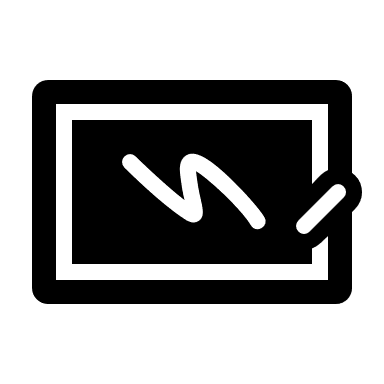 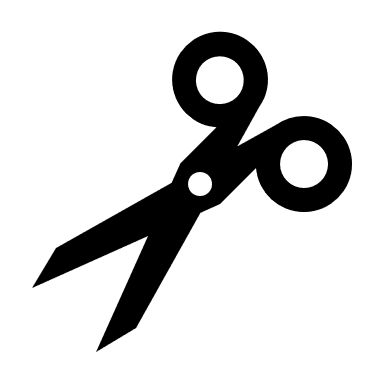 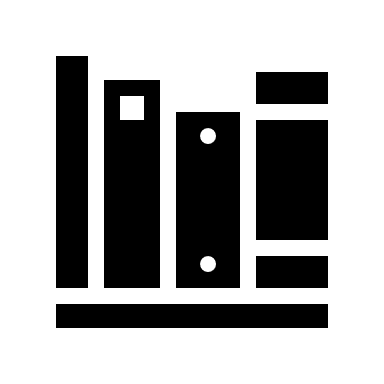 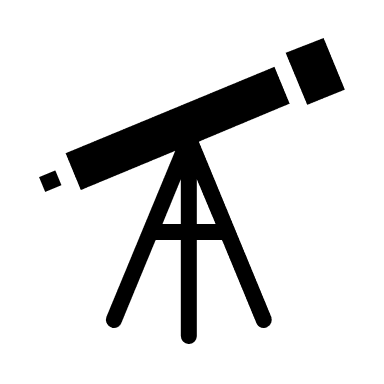 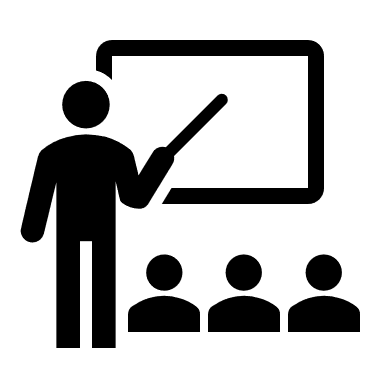 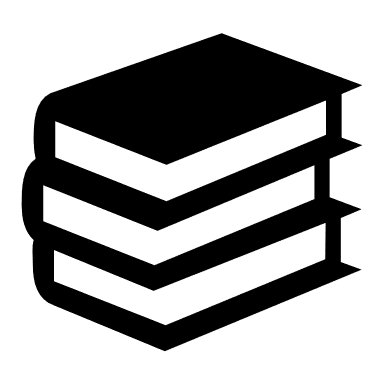 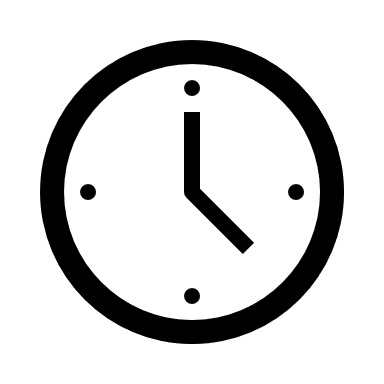 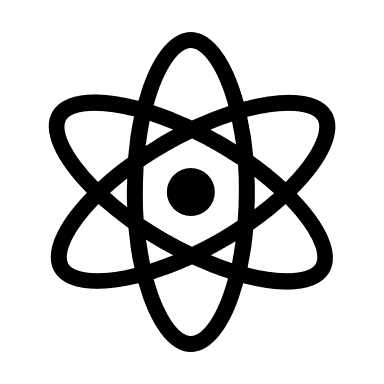 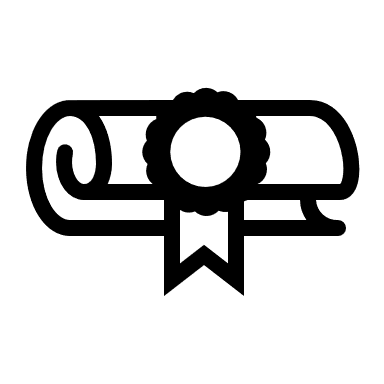 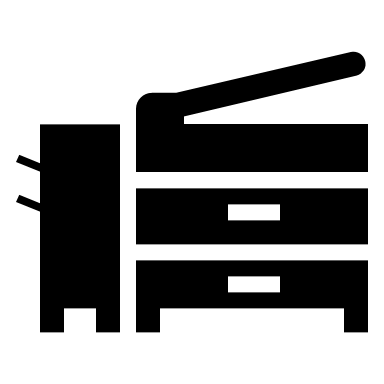 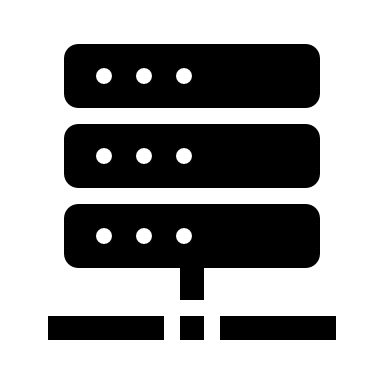 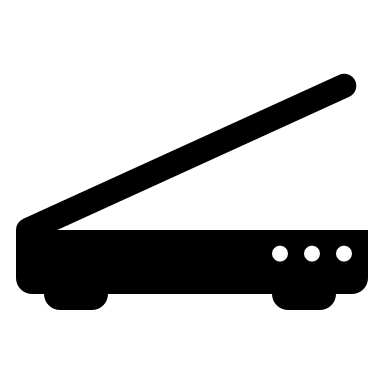 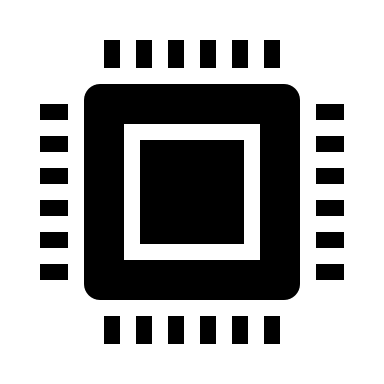 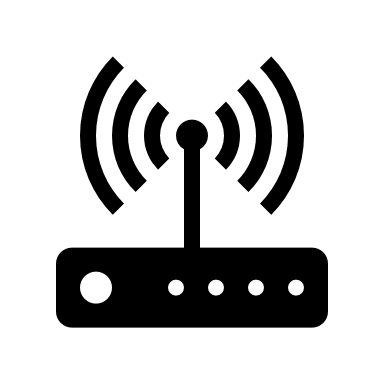 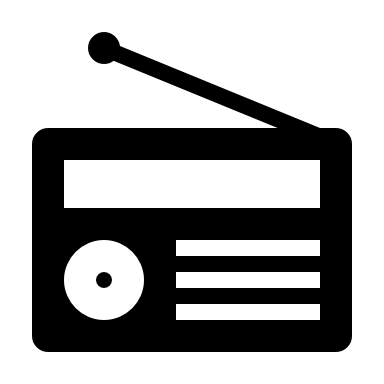 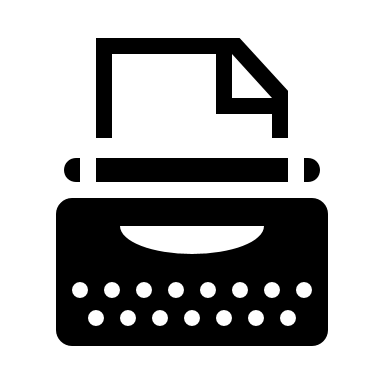 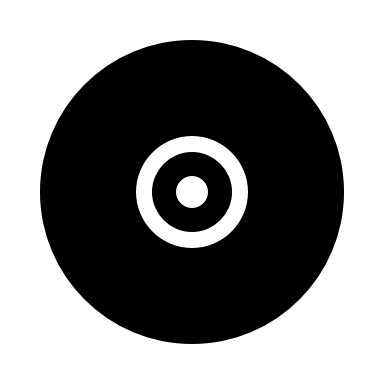 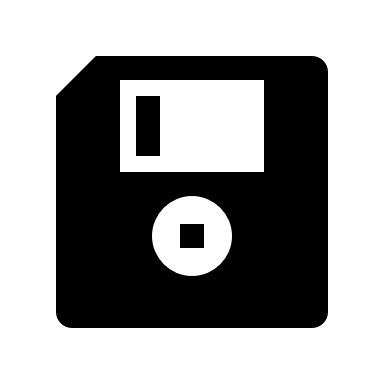 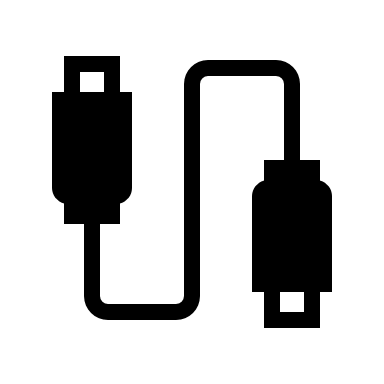 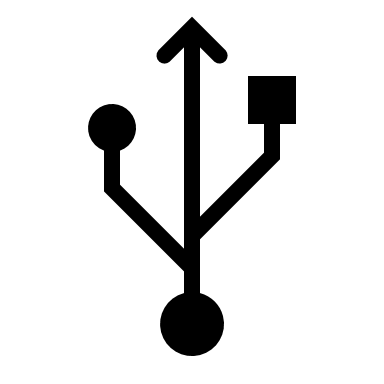 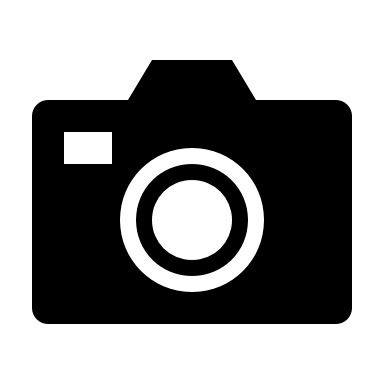 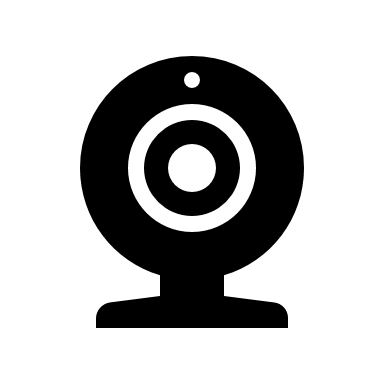 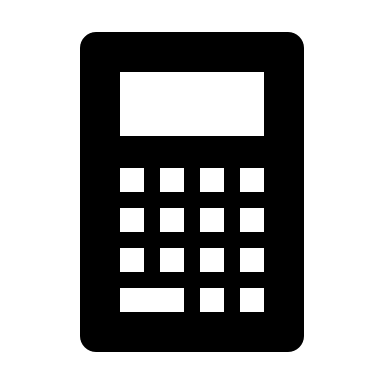 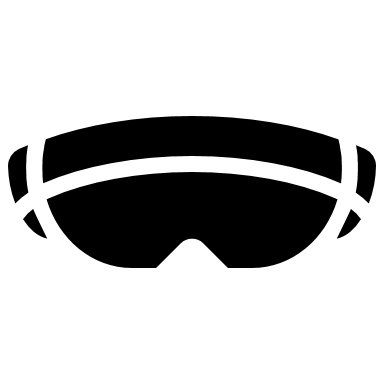 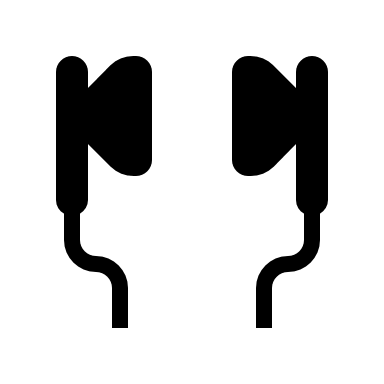 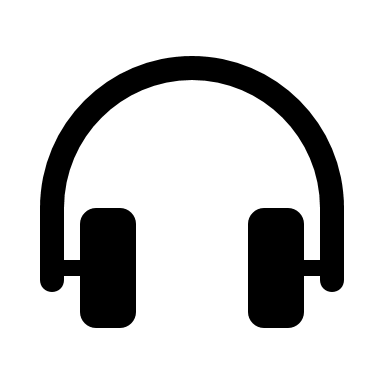 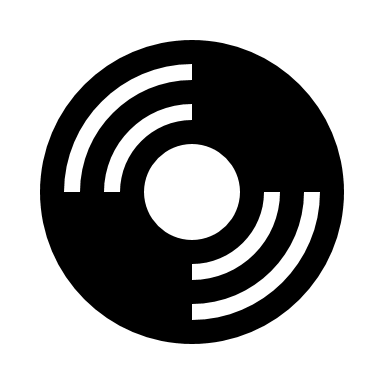 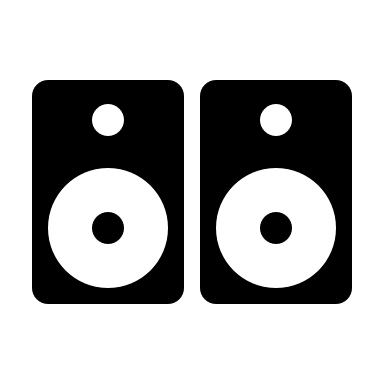 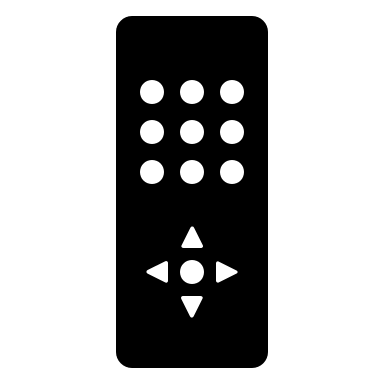 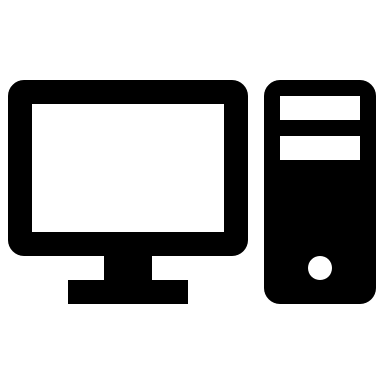 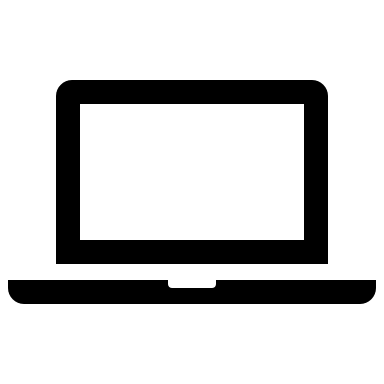 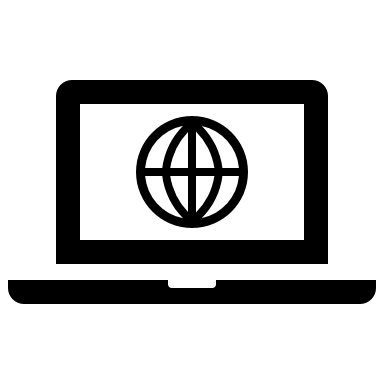 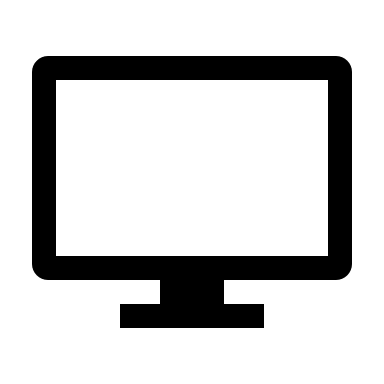 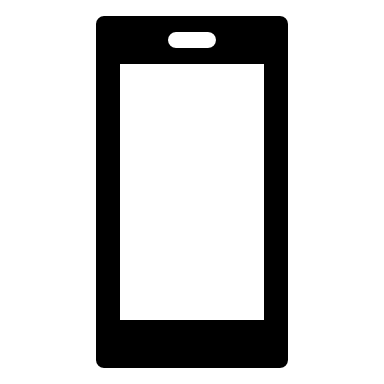 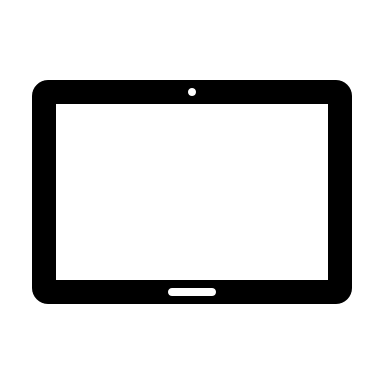